Dalrymple ECC
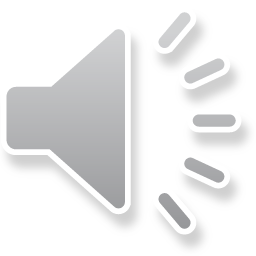 Easter creations
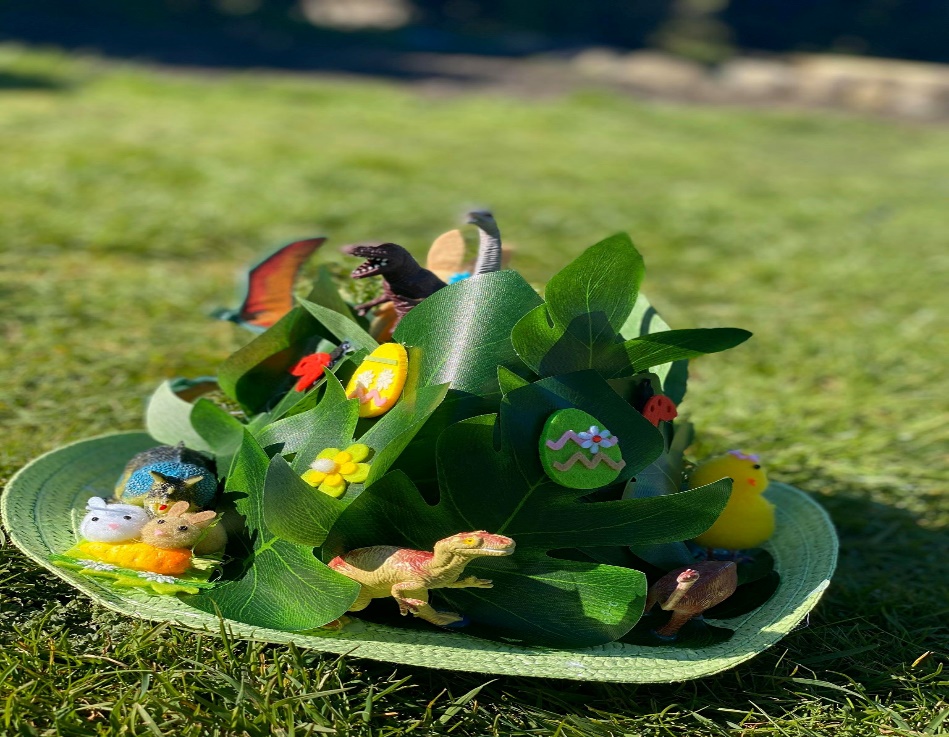 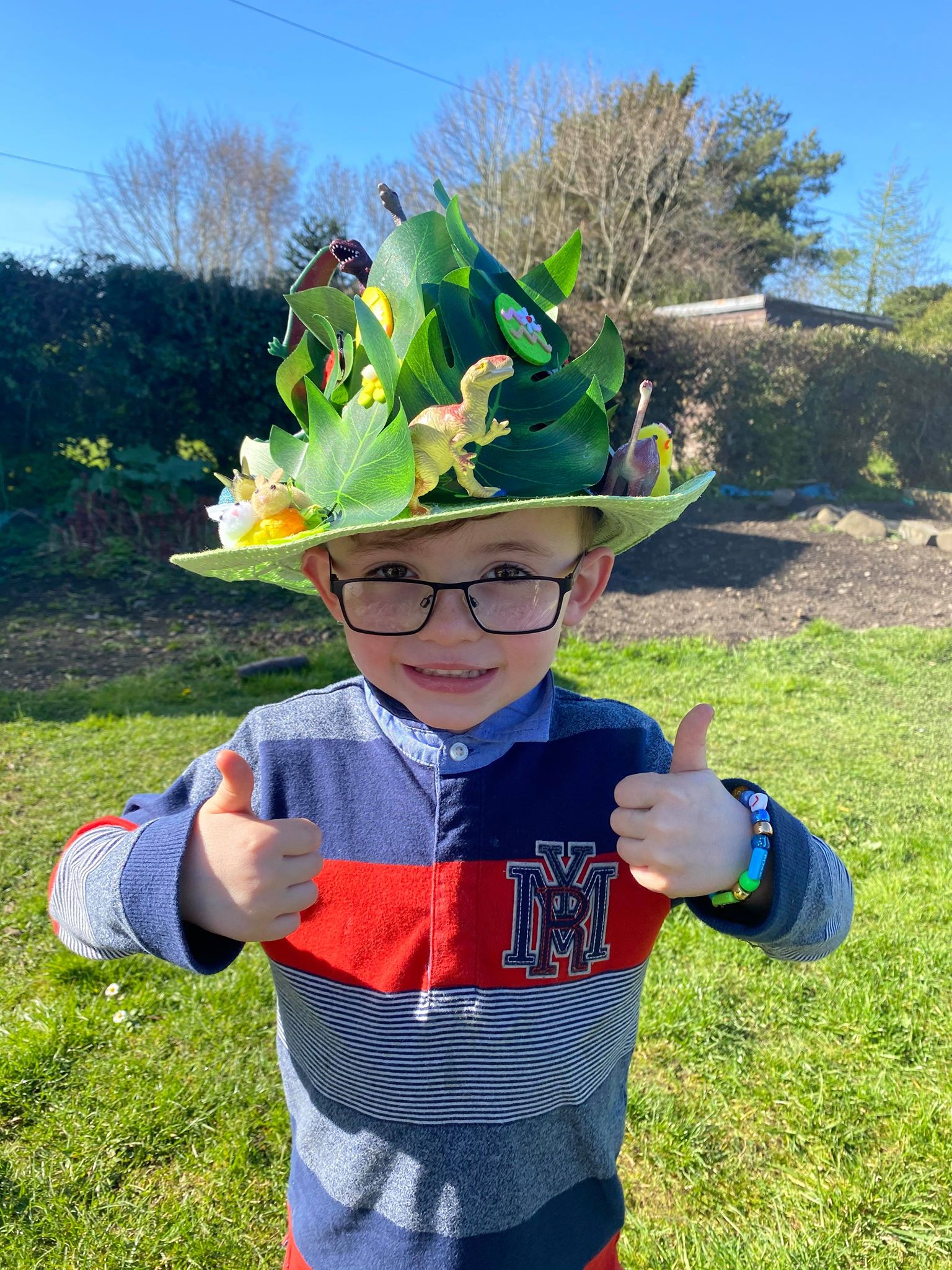 Lucas had a roarsome Easter
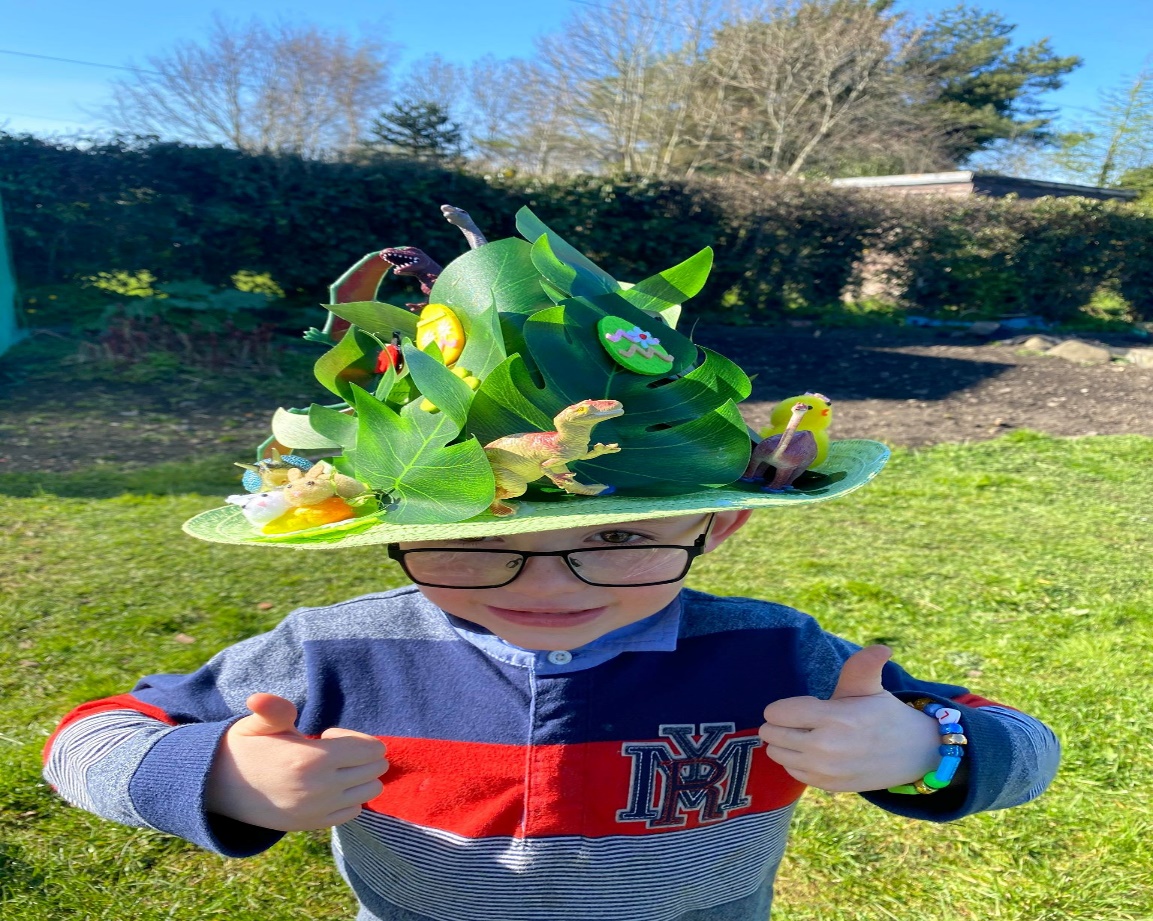 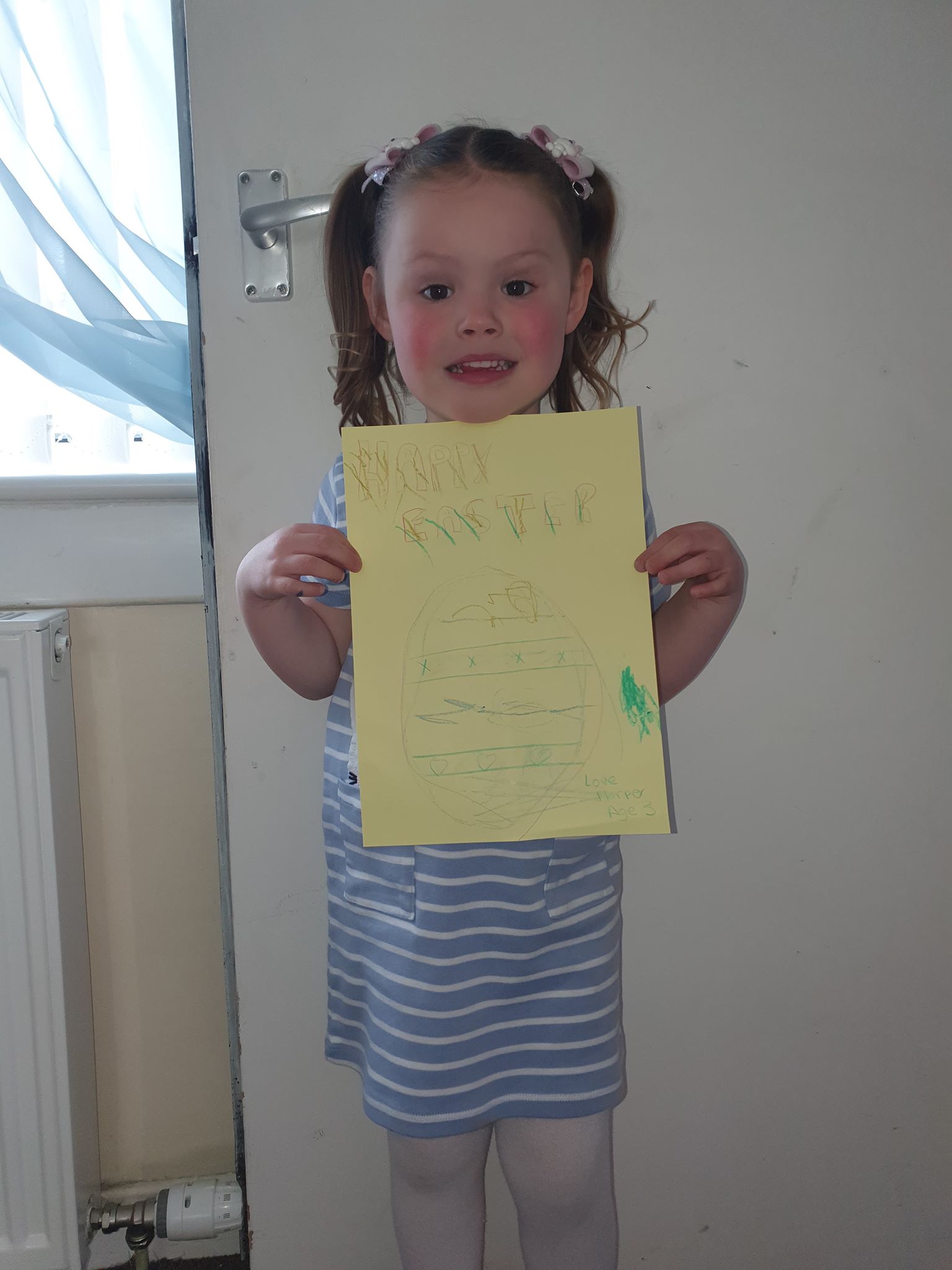 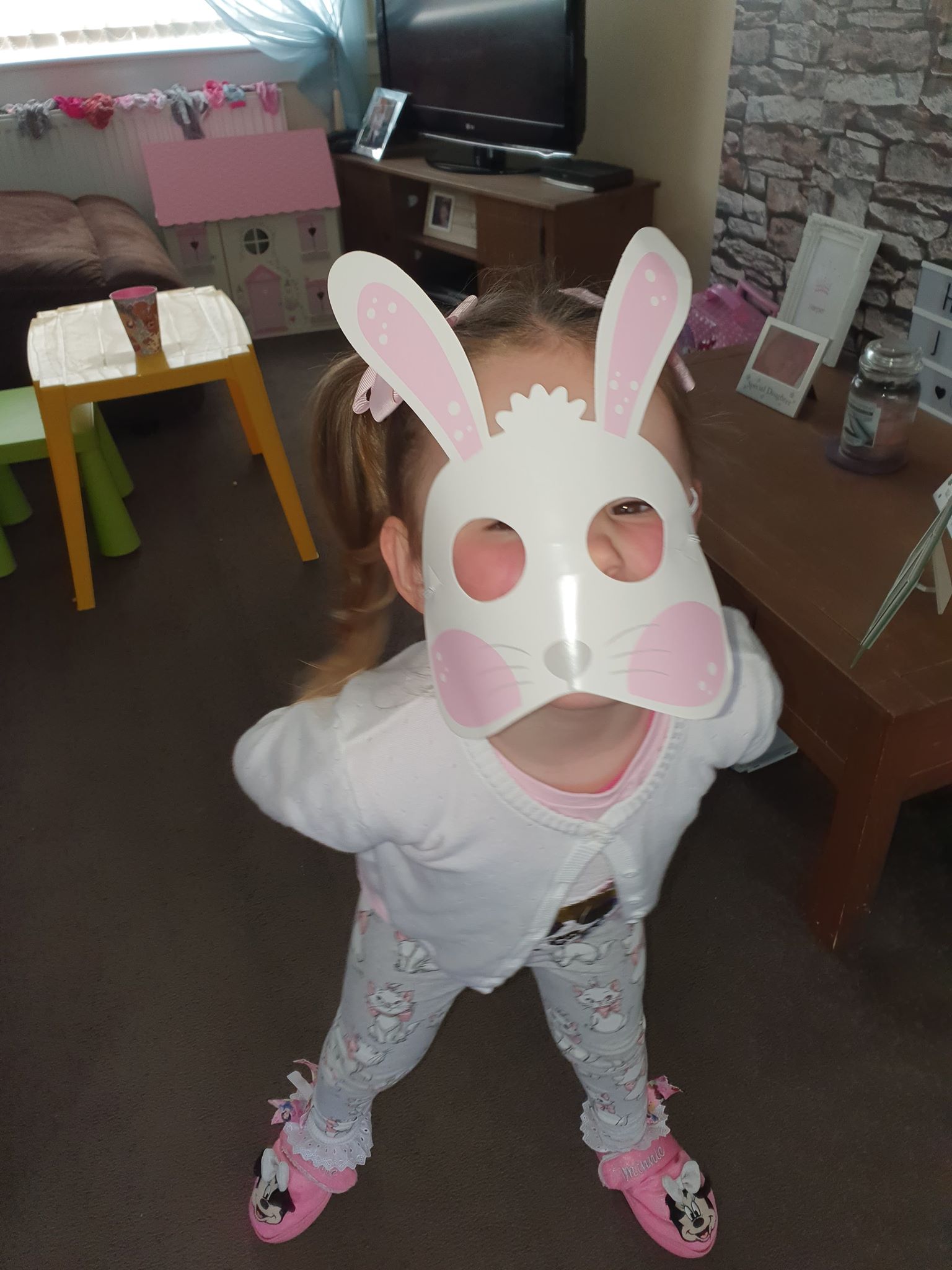 Harper had a hopping day
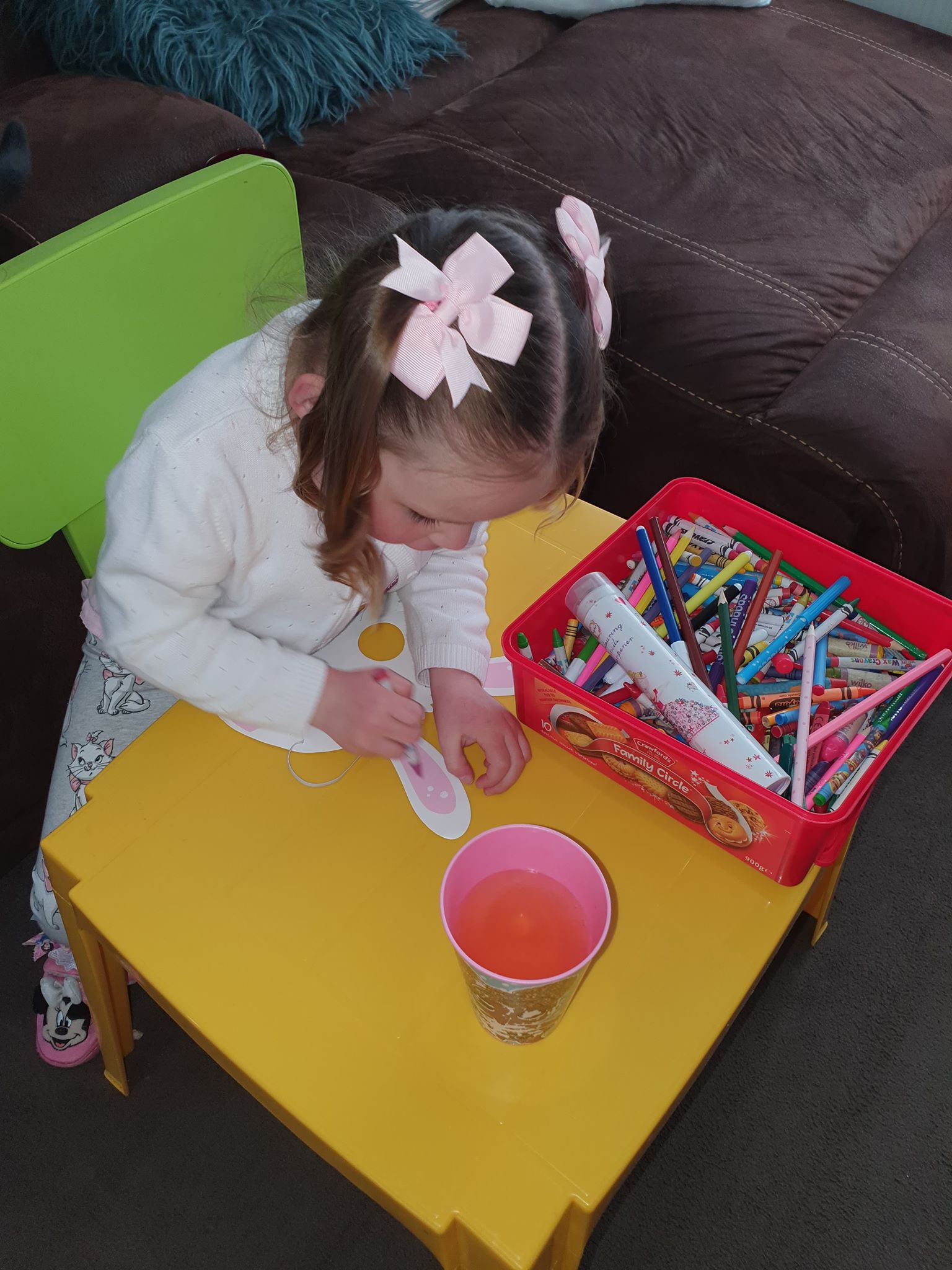 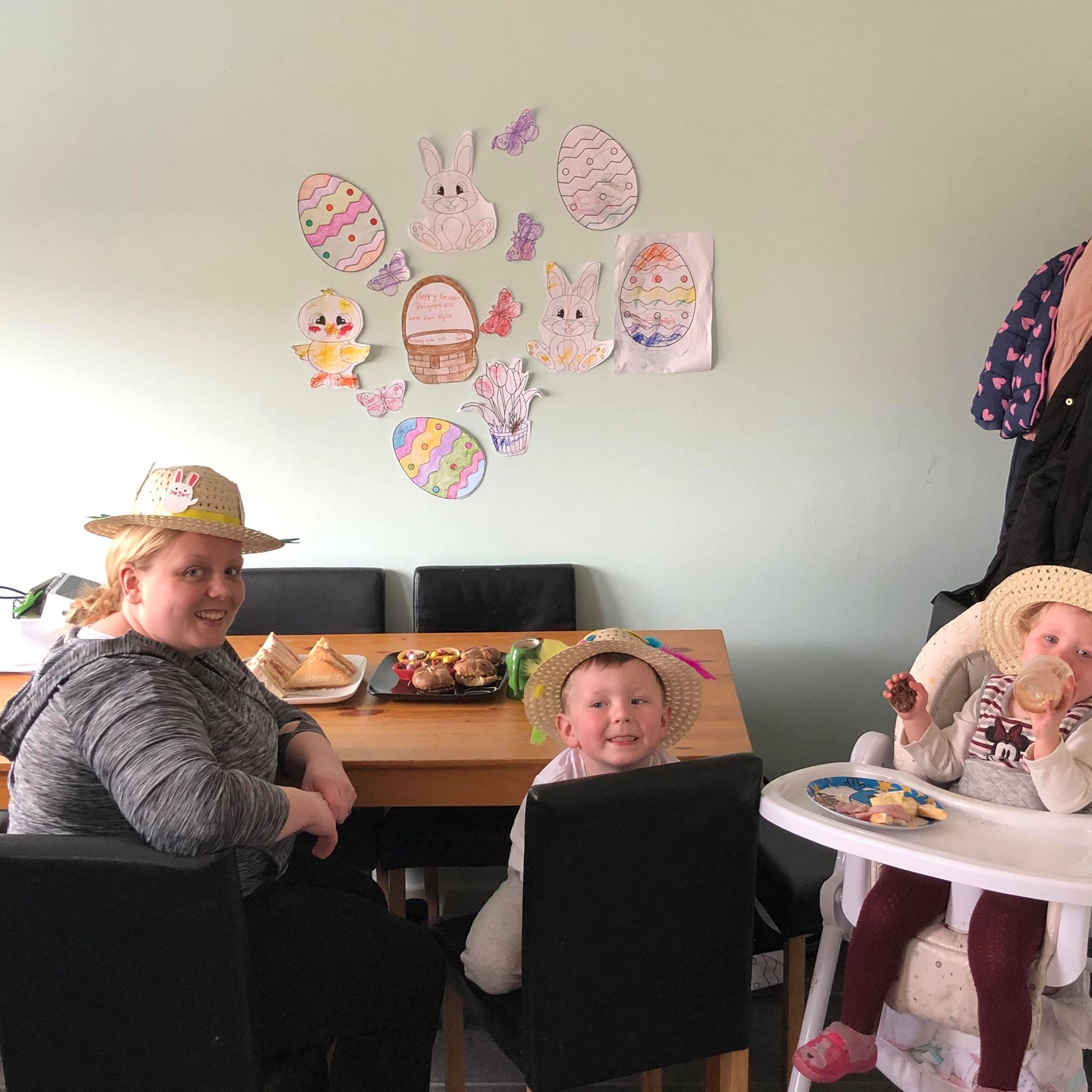 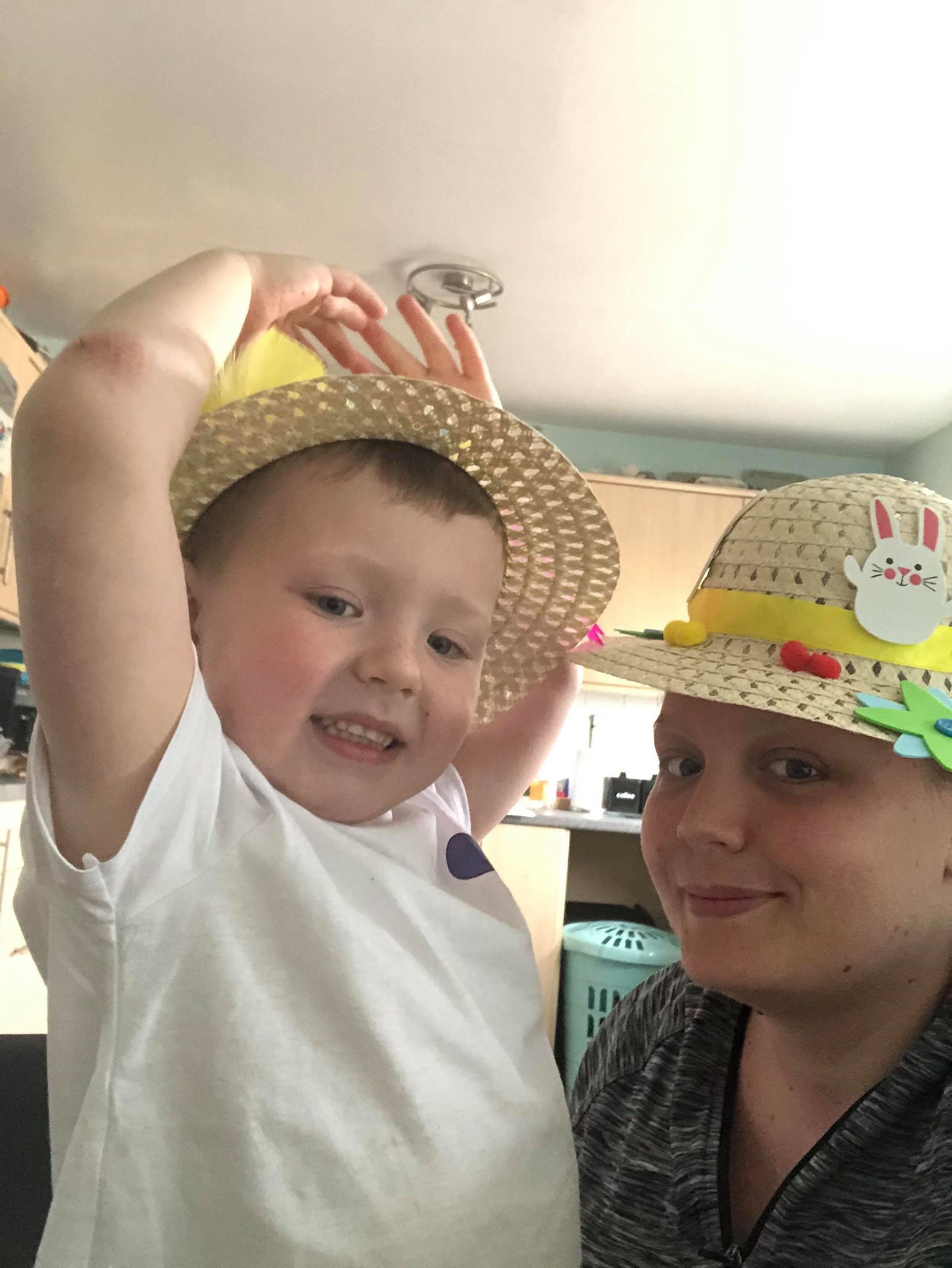 Hats off to Kyle and his family Easter tea party
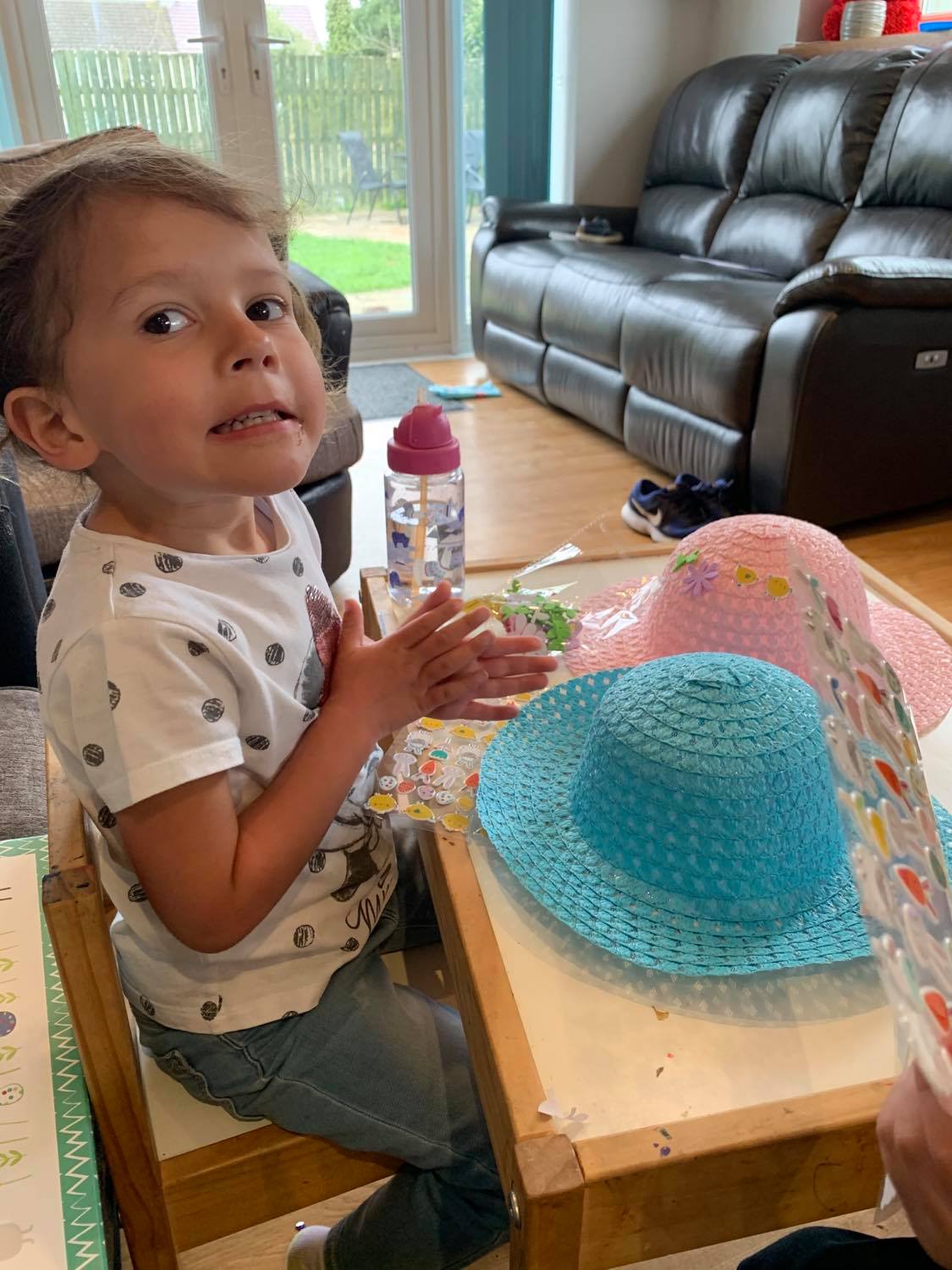 Taylor looking bonnie in her bonnet
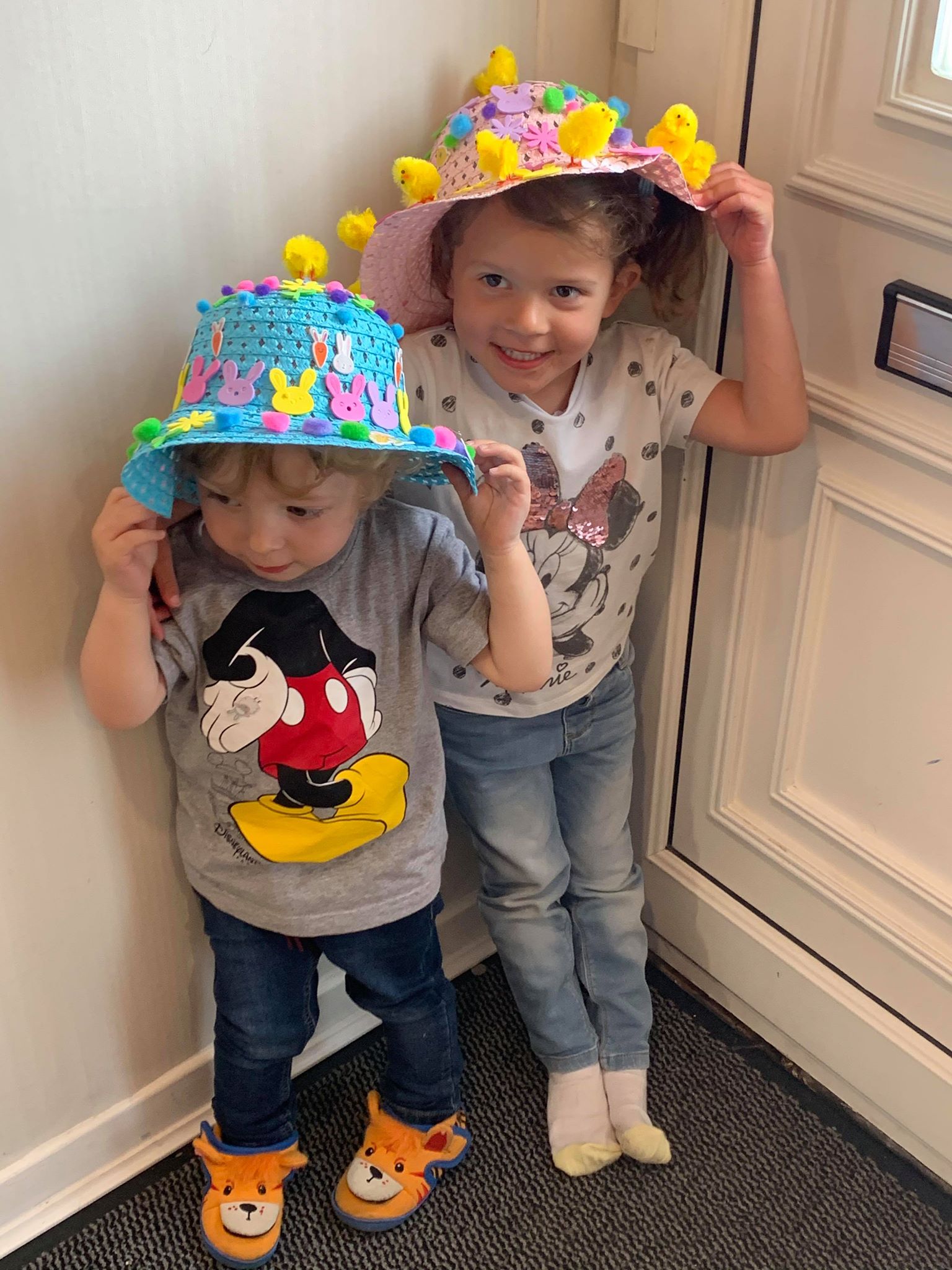 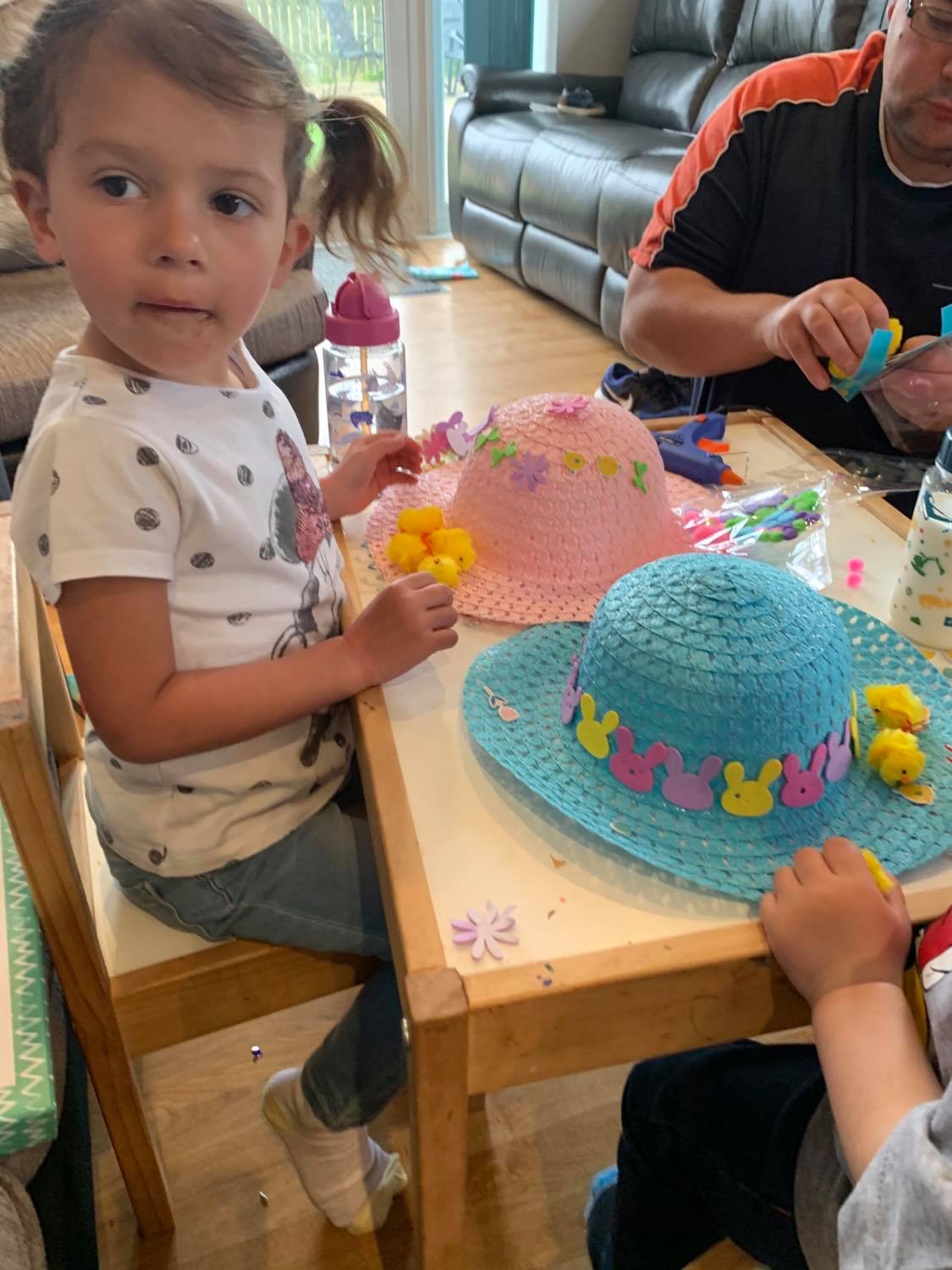 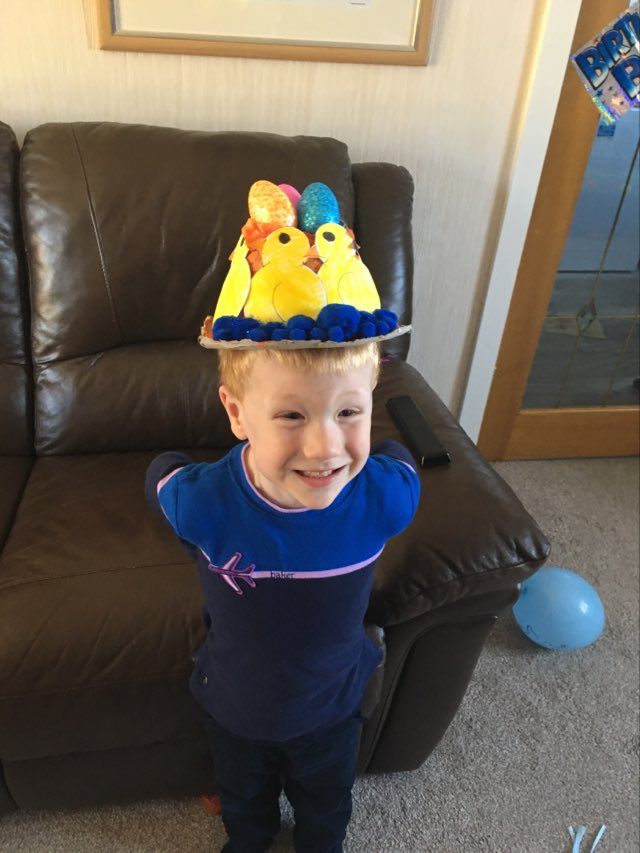 Gavin looking chic in the chick hat
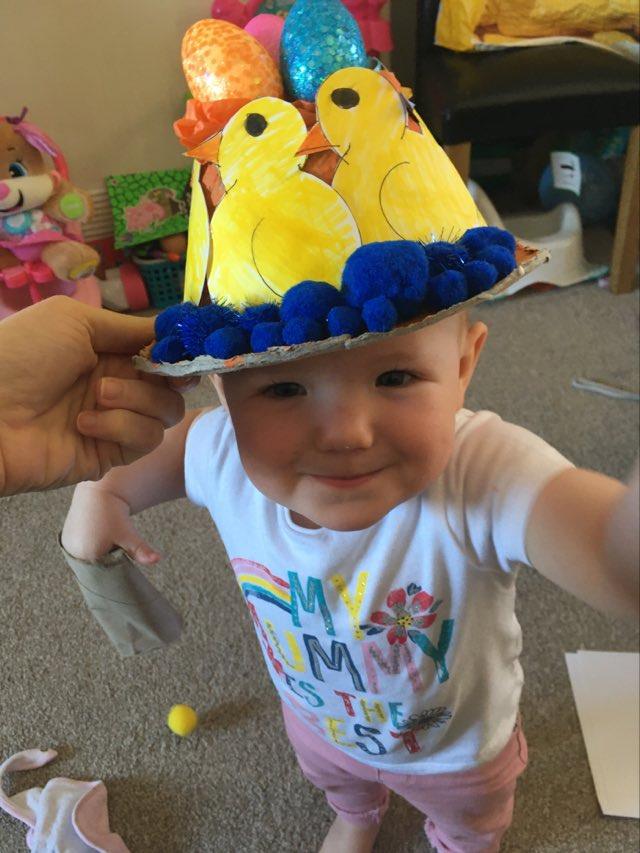 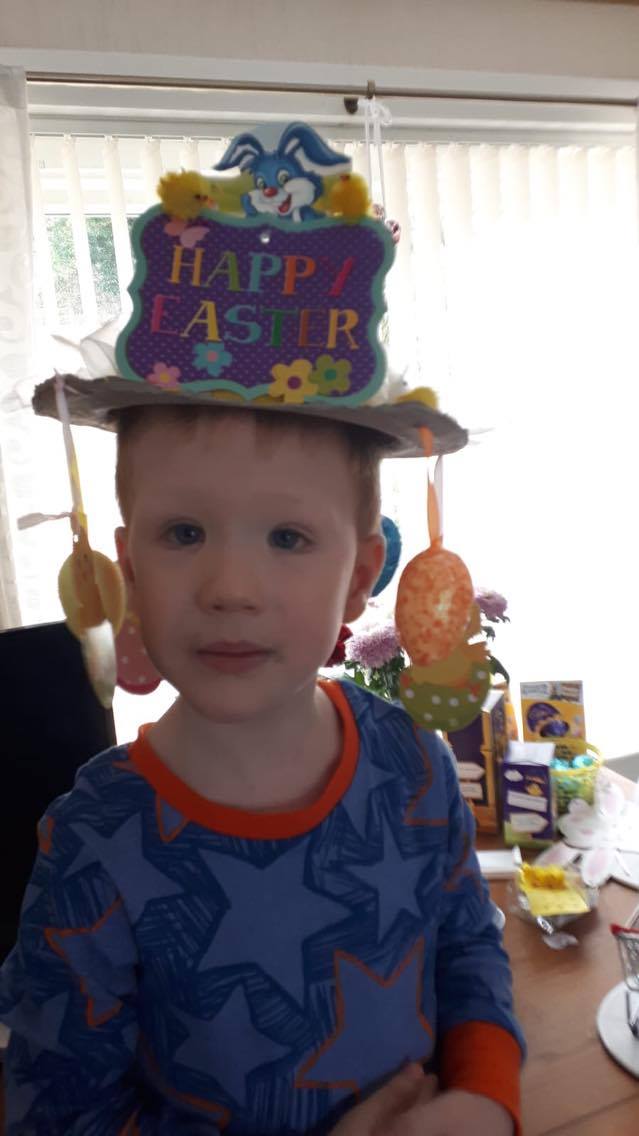 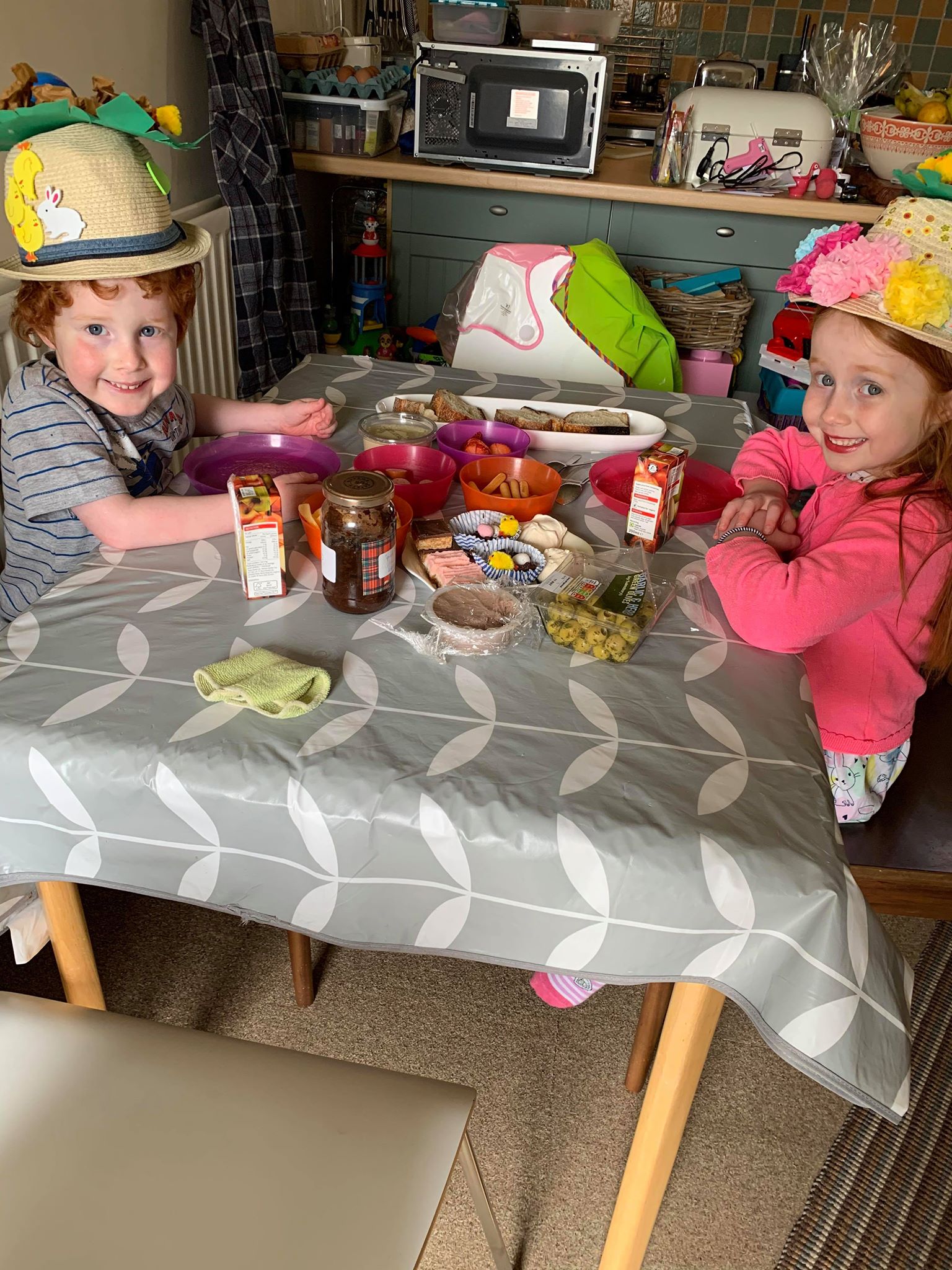 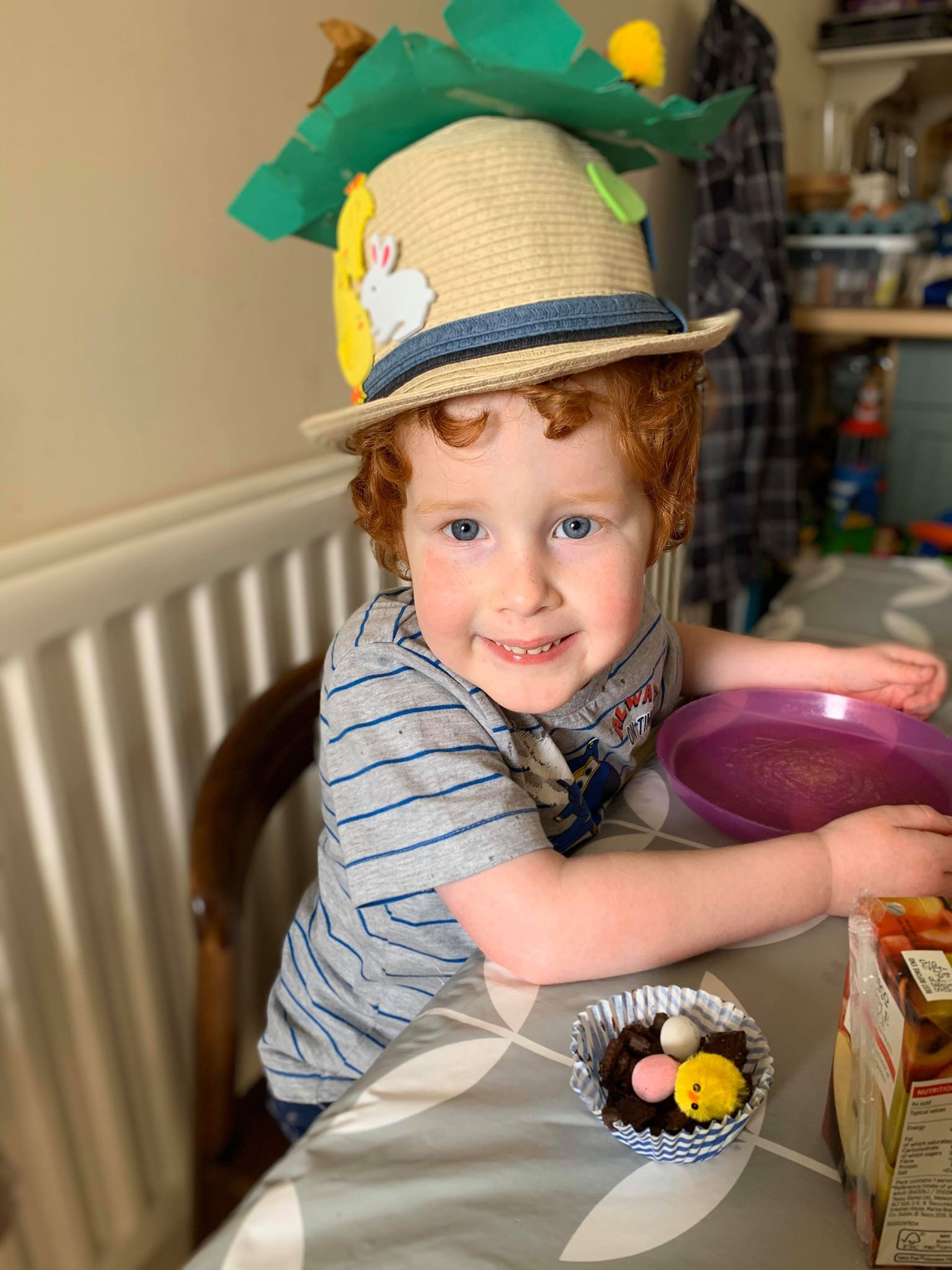 Lachlan had a choc-tastic Easter
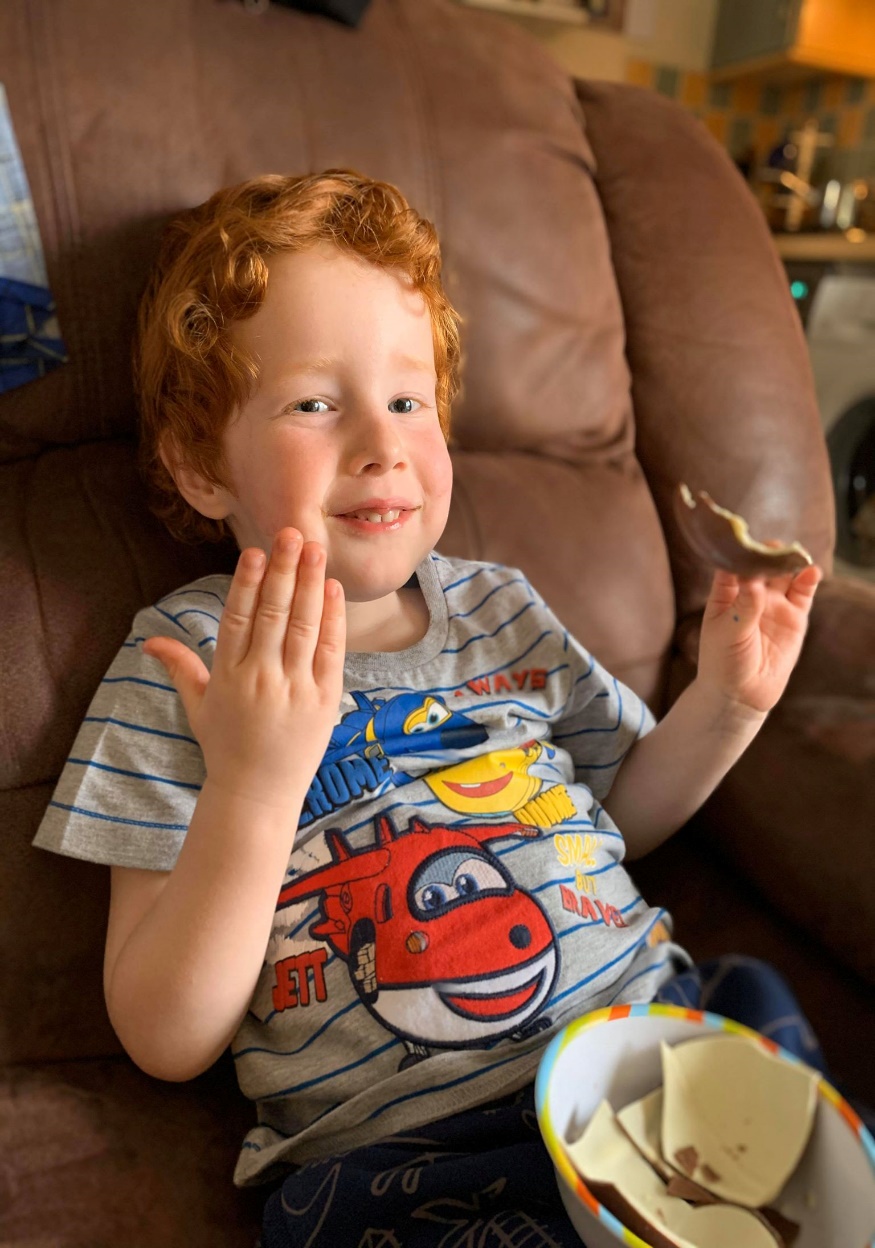 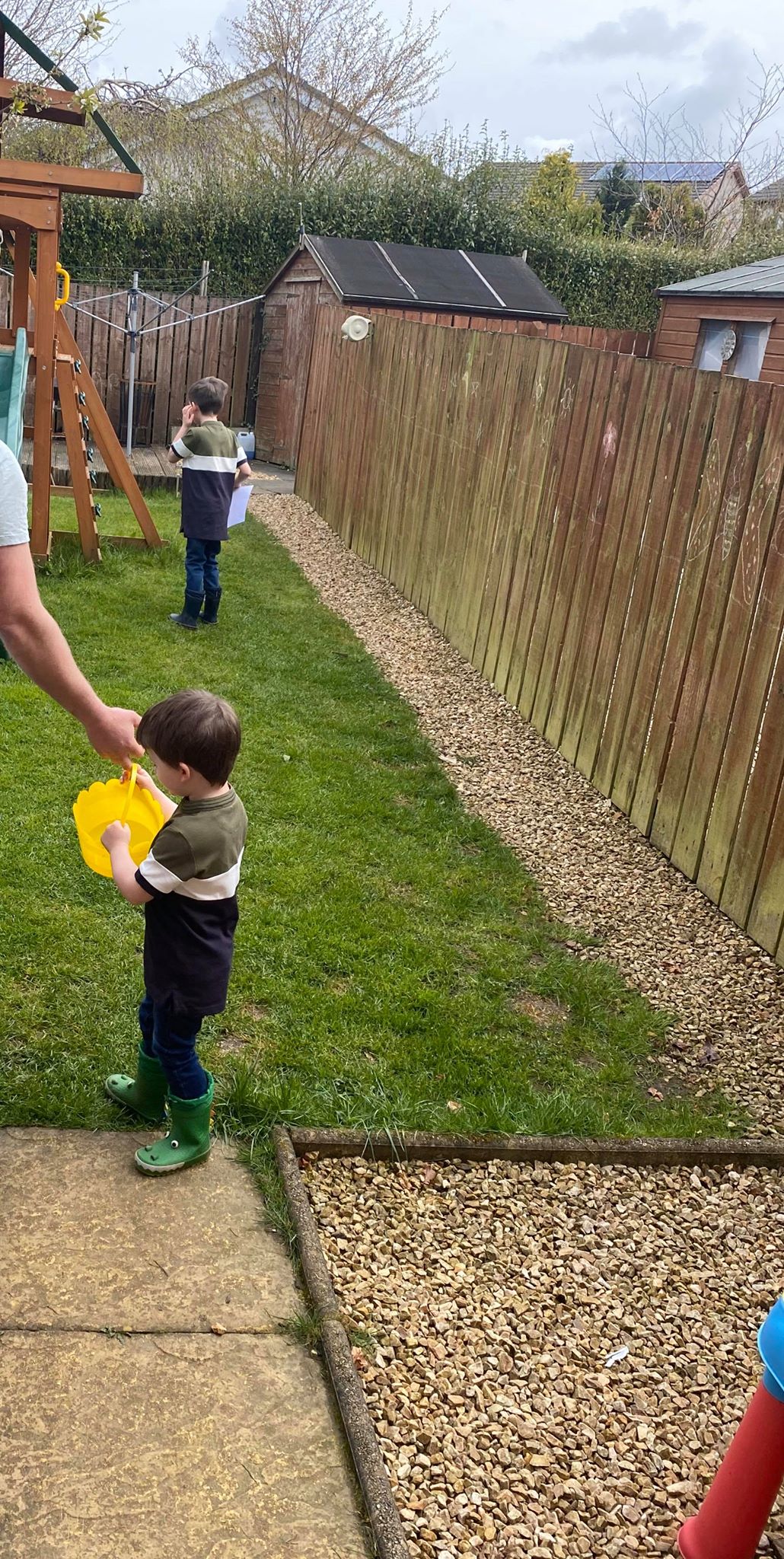 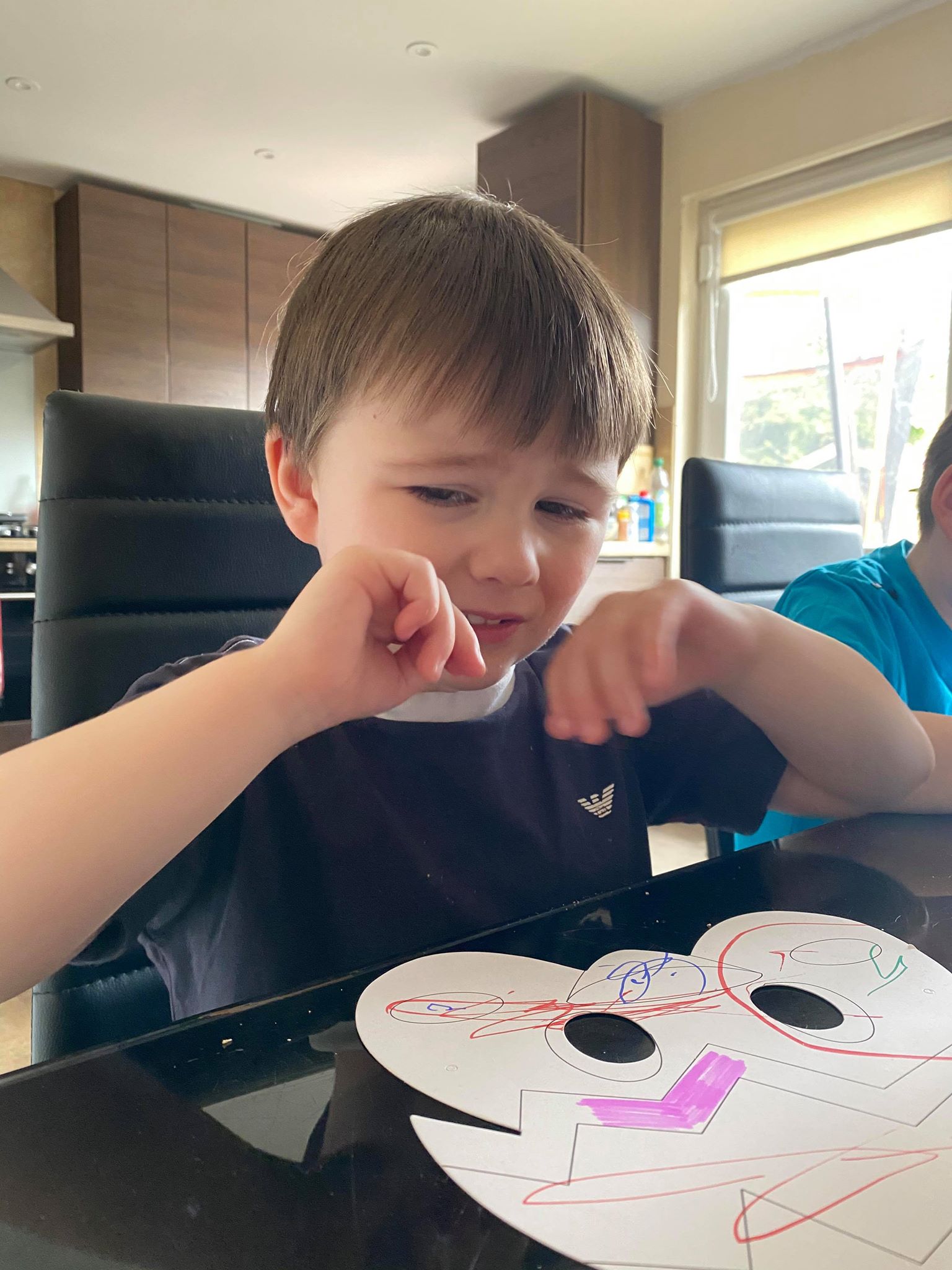 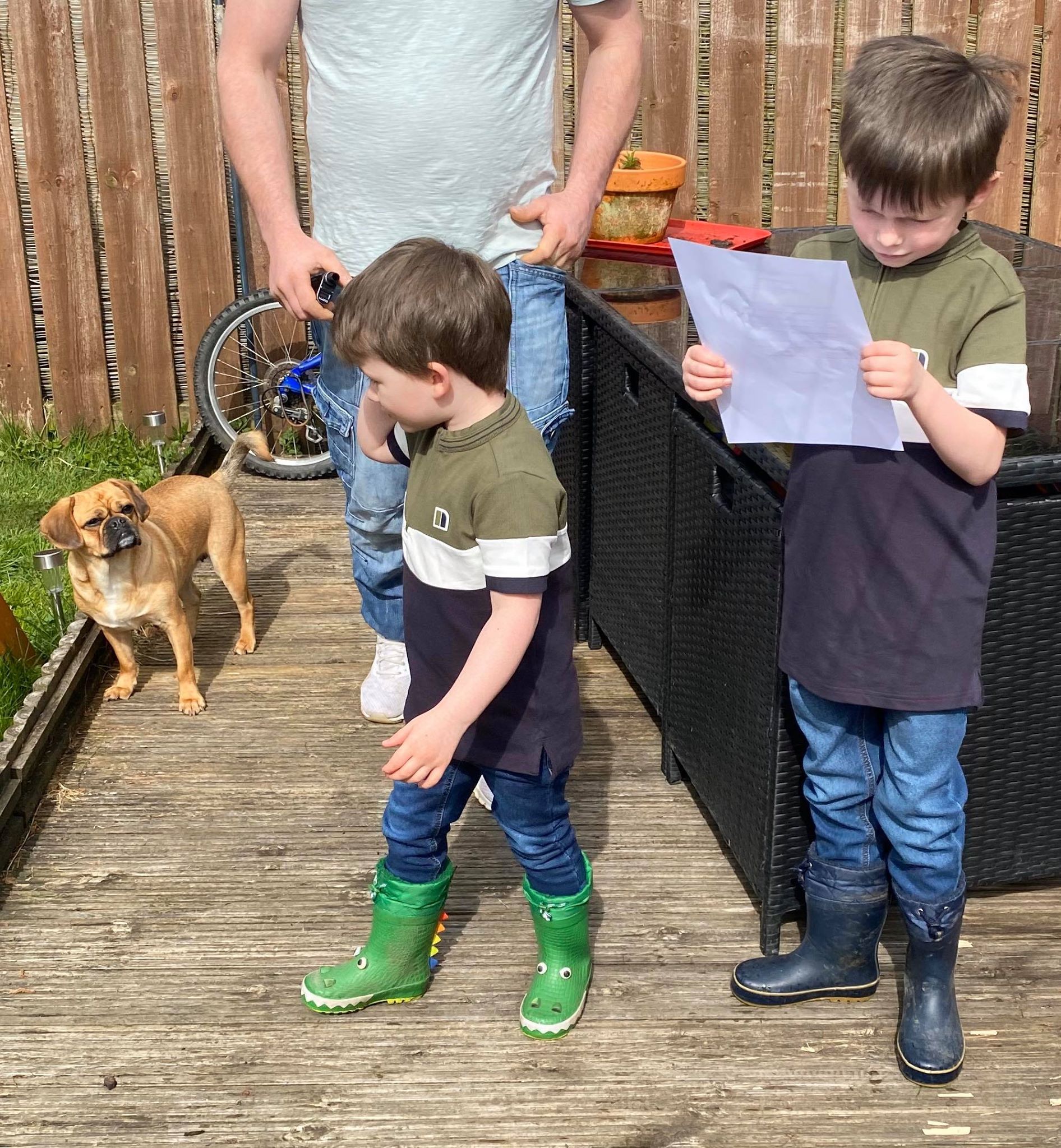 Hamish had a hopping time decorating masks
Hunni had an egg-cellent time baking
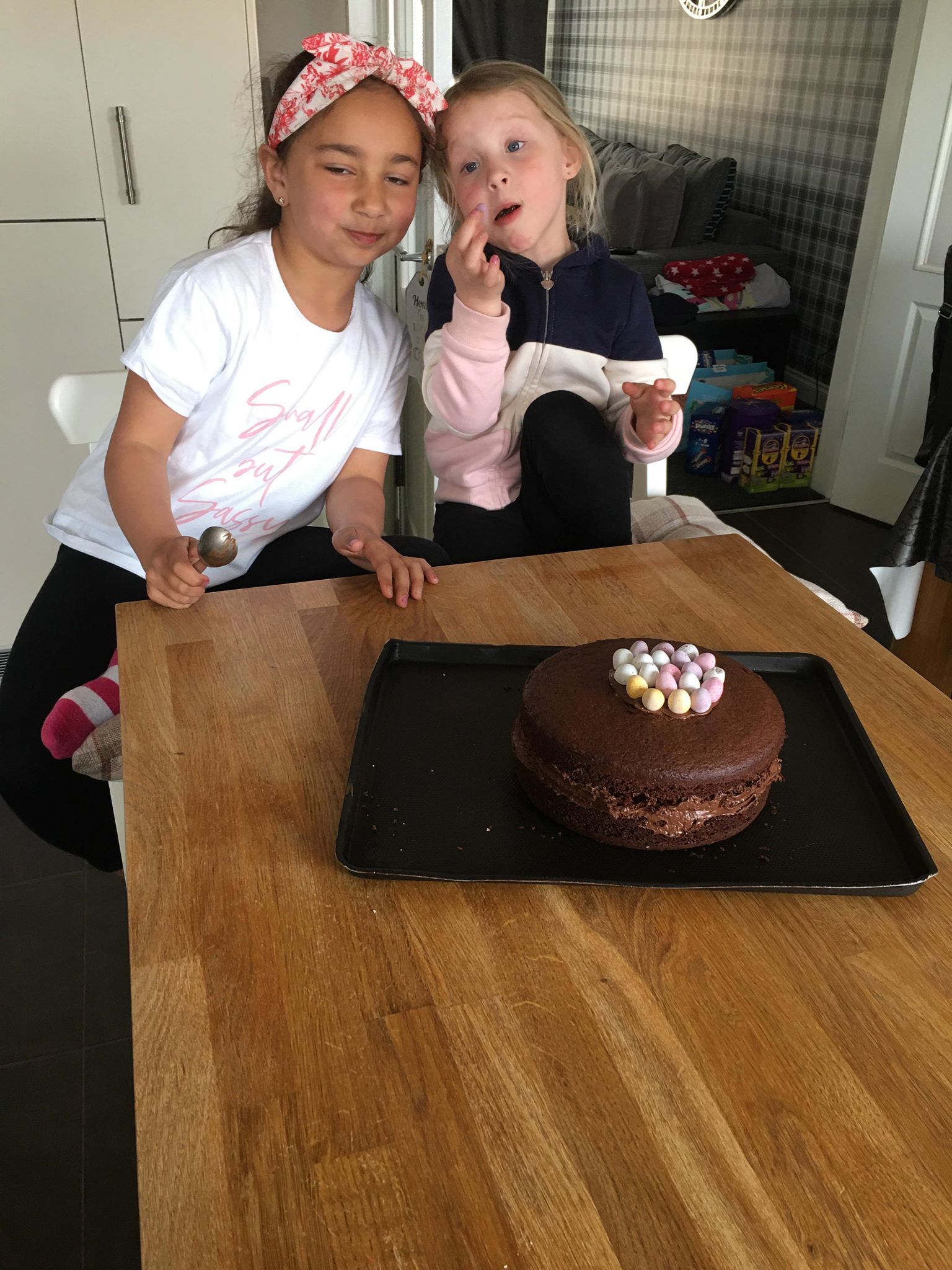 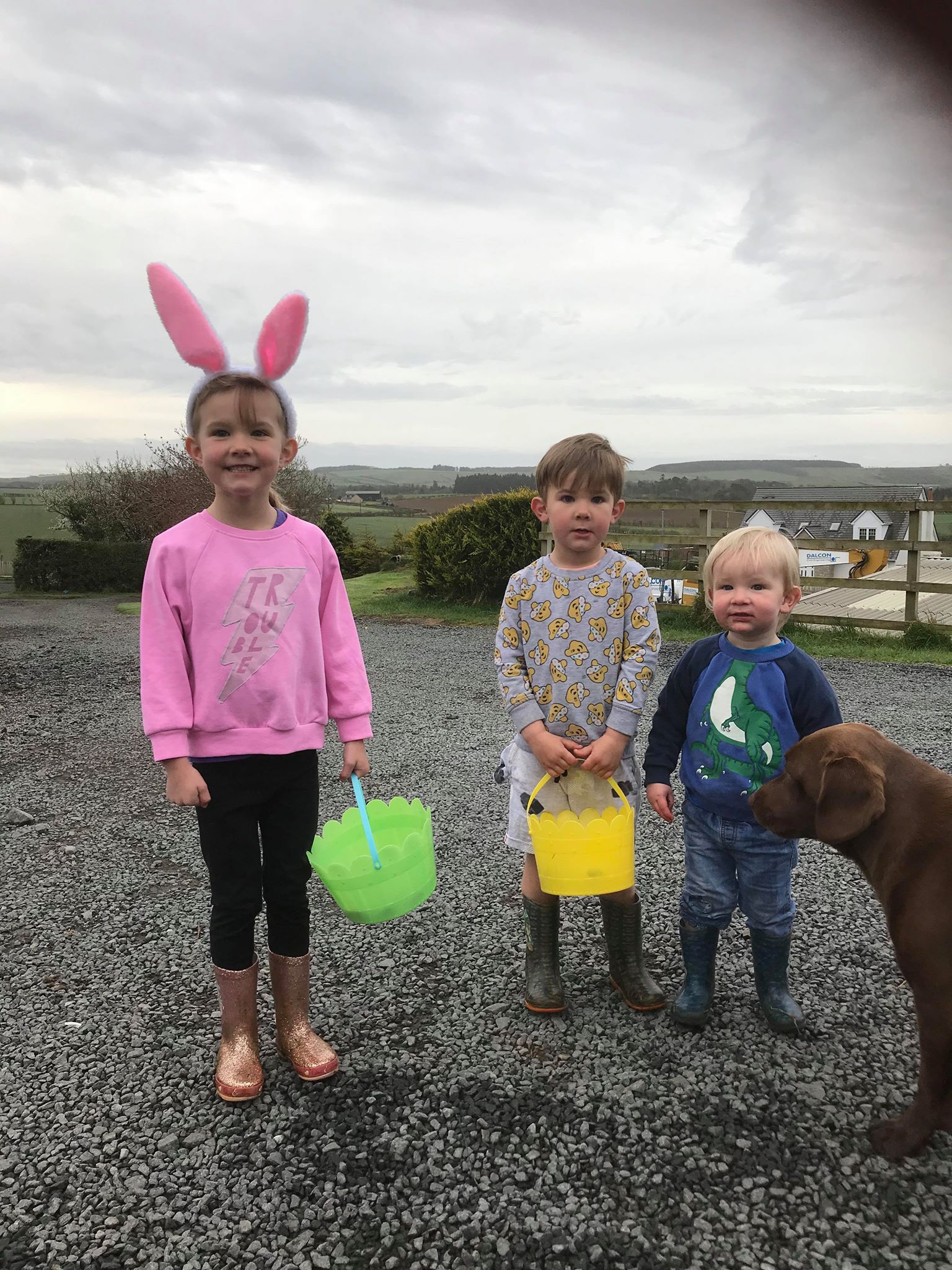 Callum cracked Easter
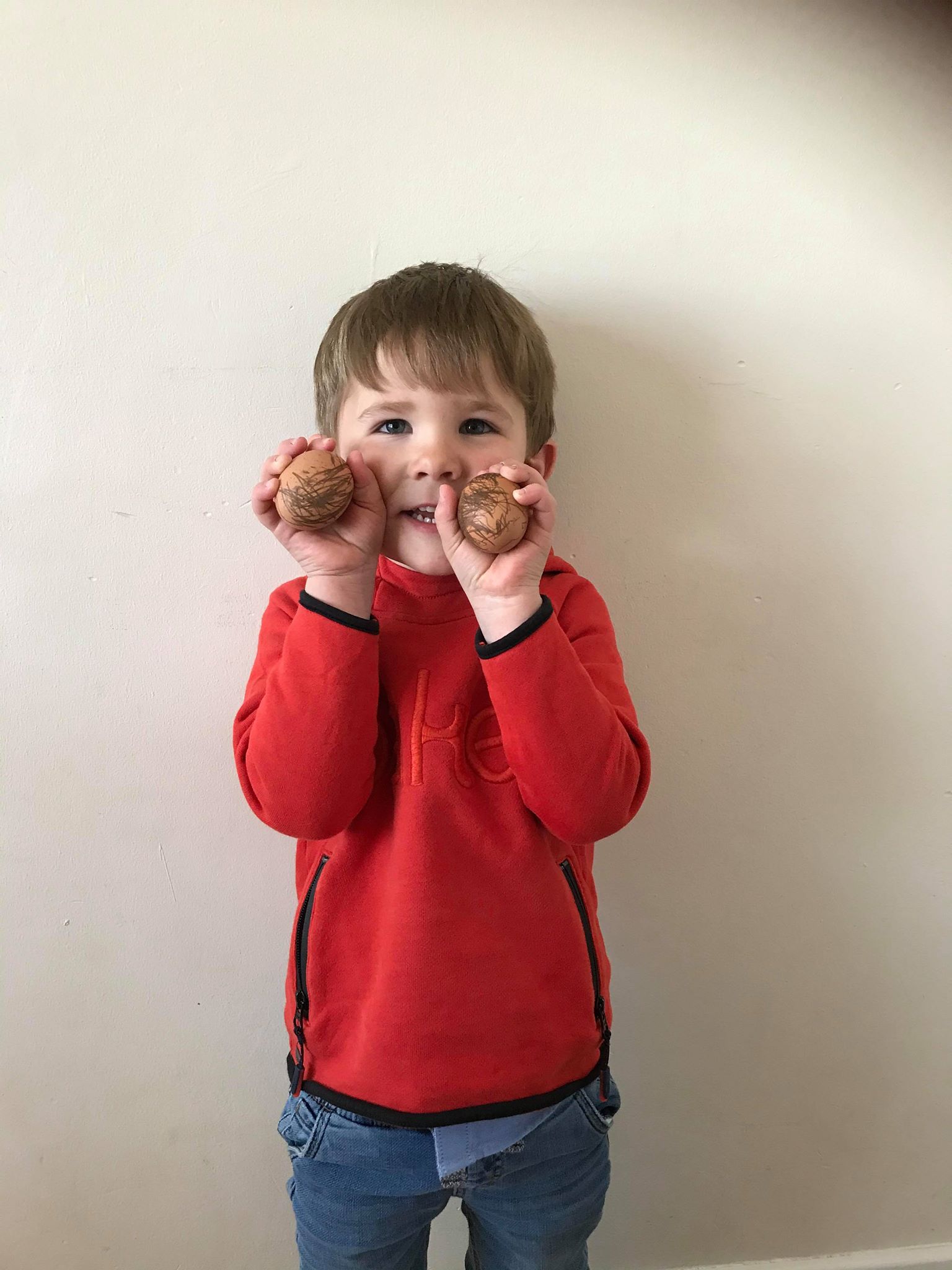 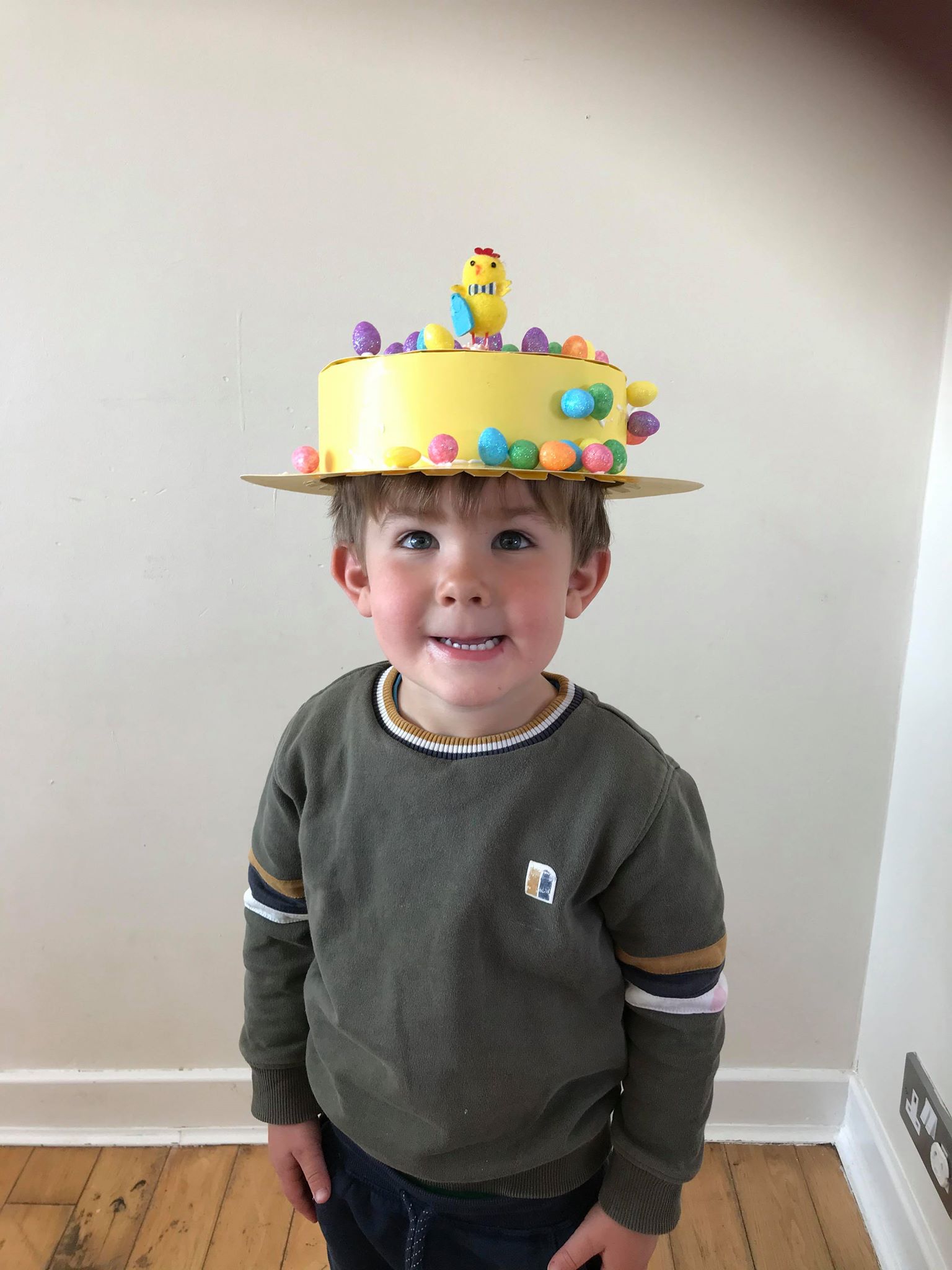 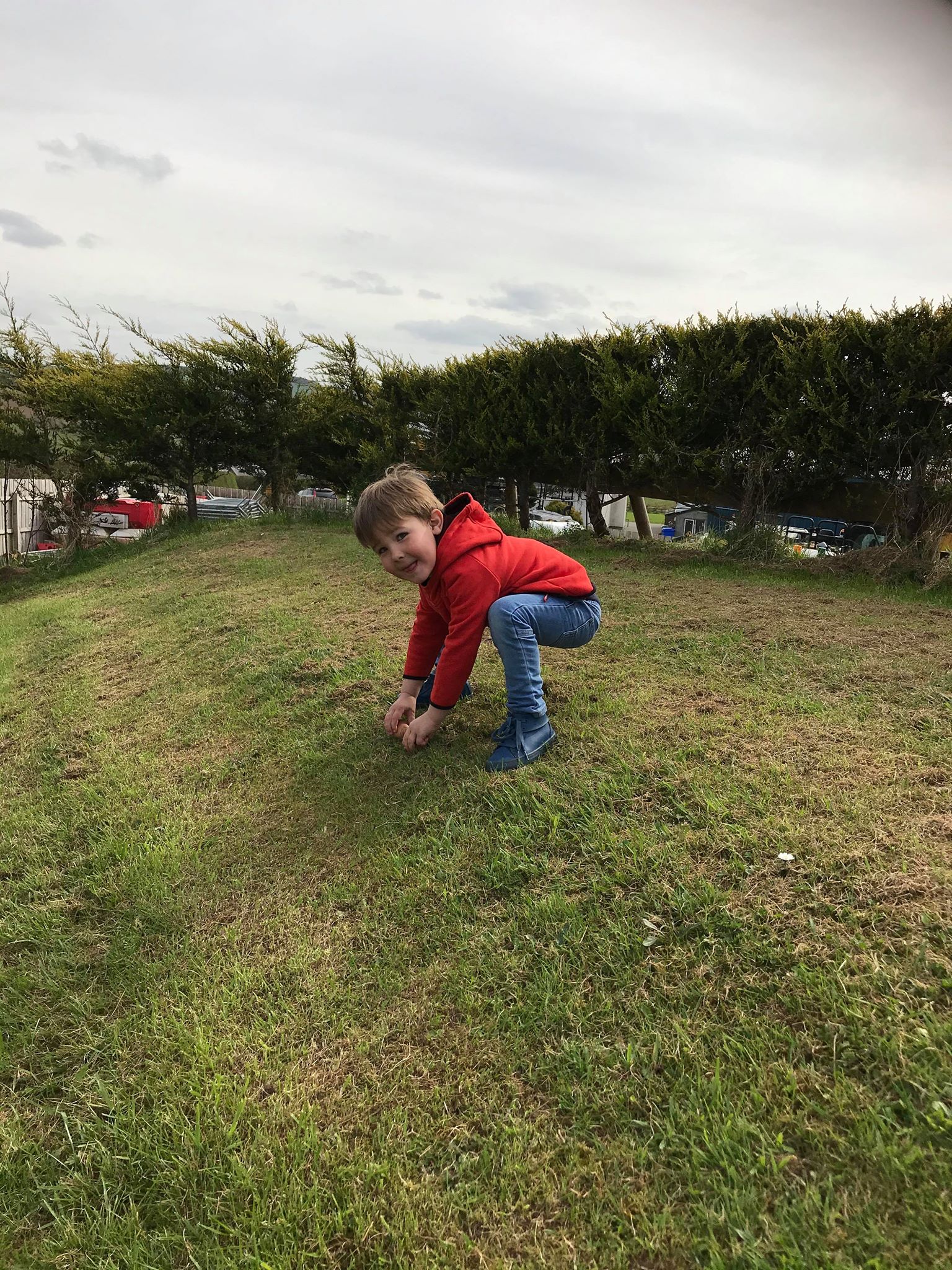 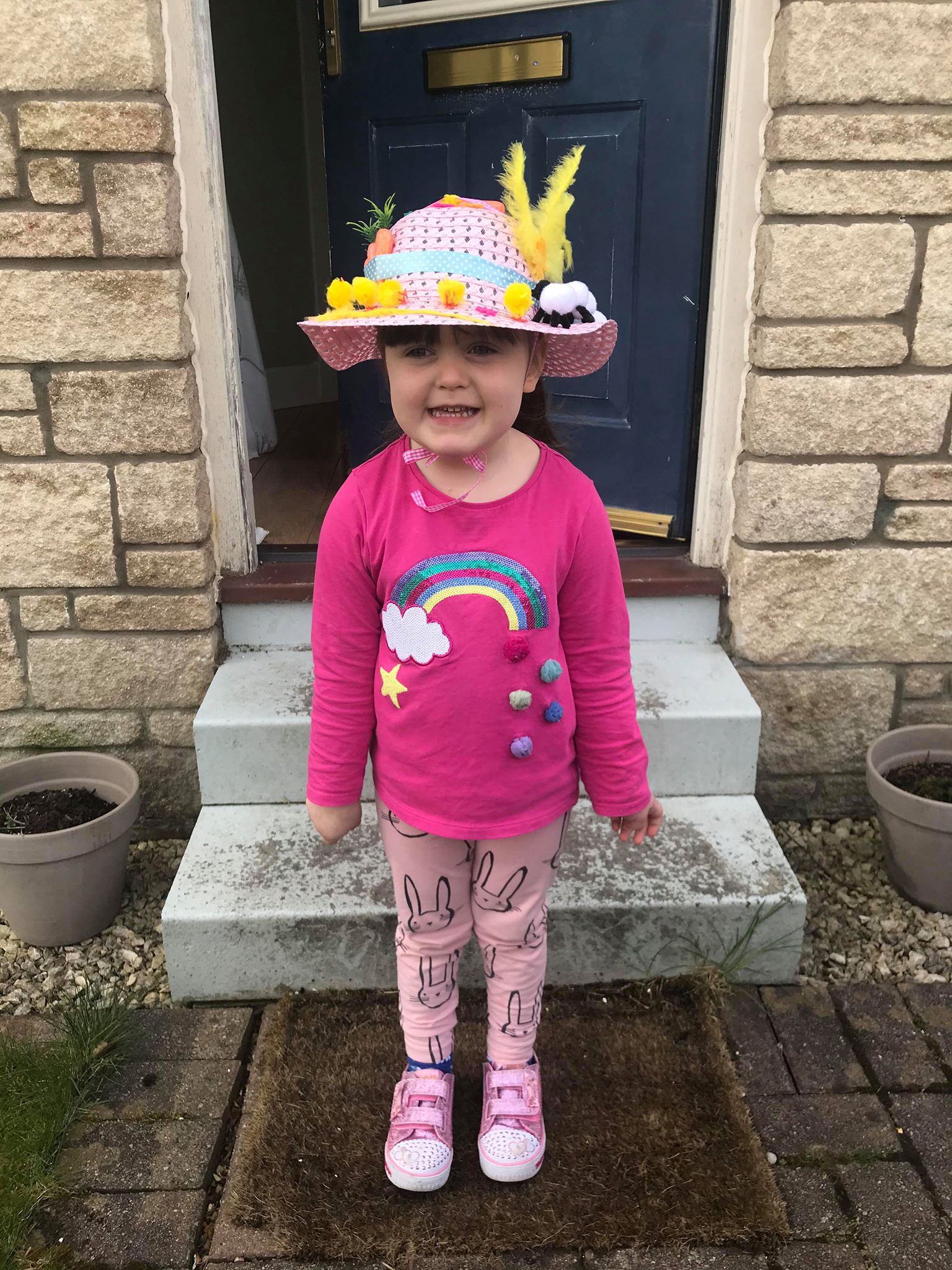 Anna had a chirping good time decorating her hat
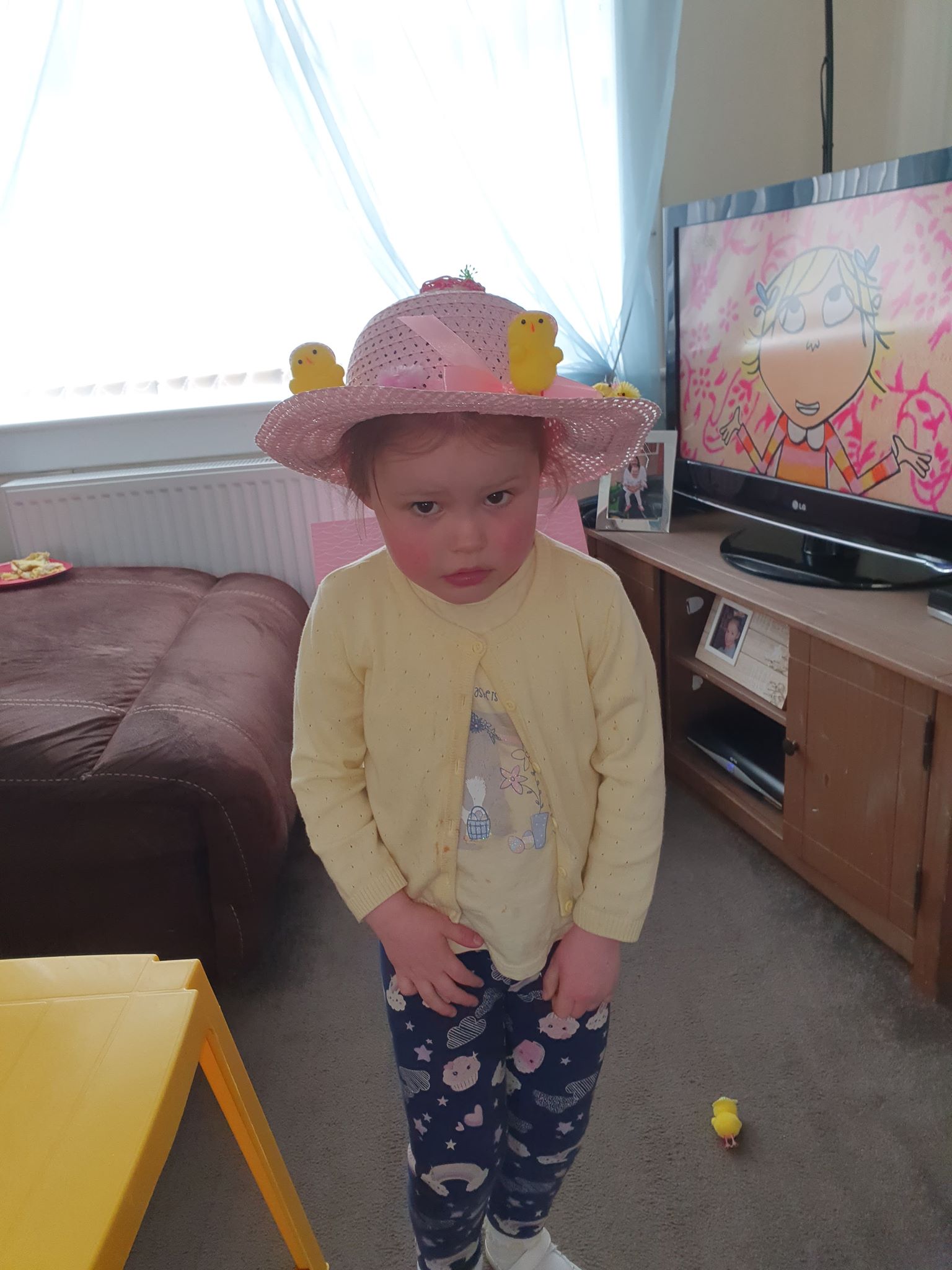 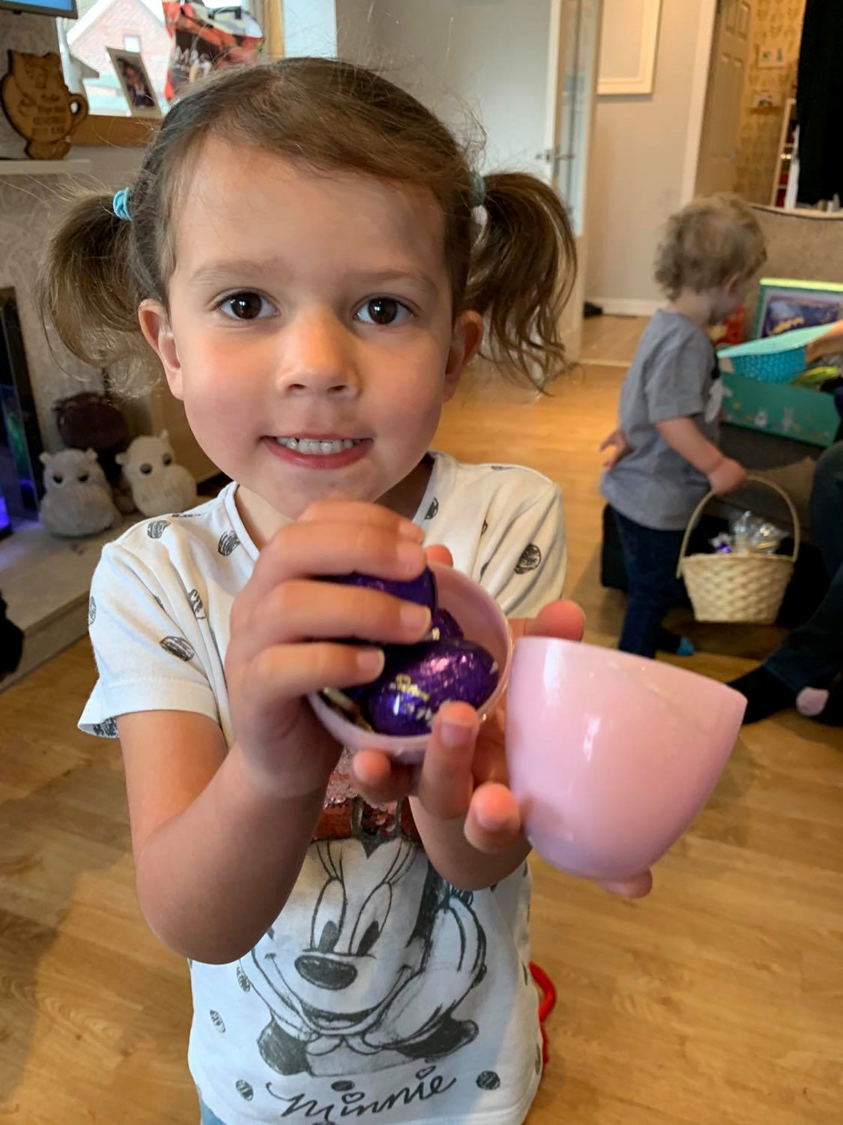 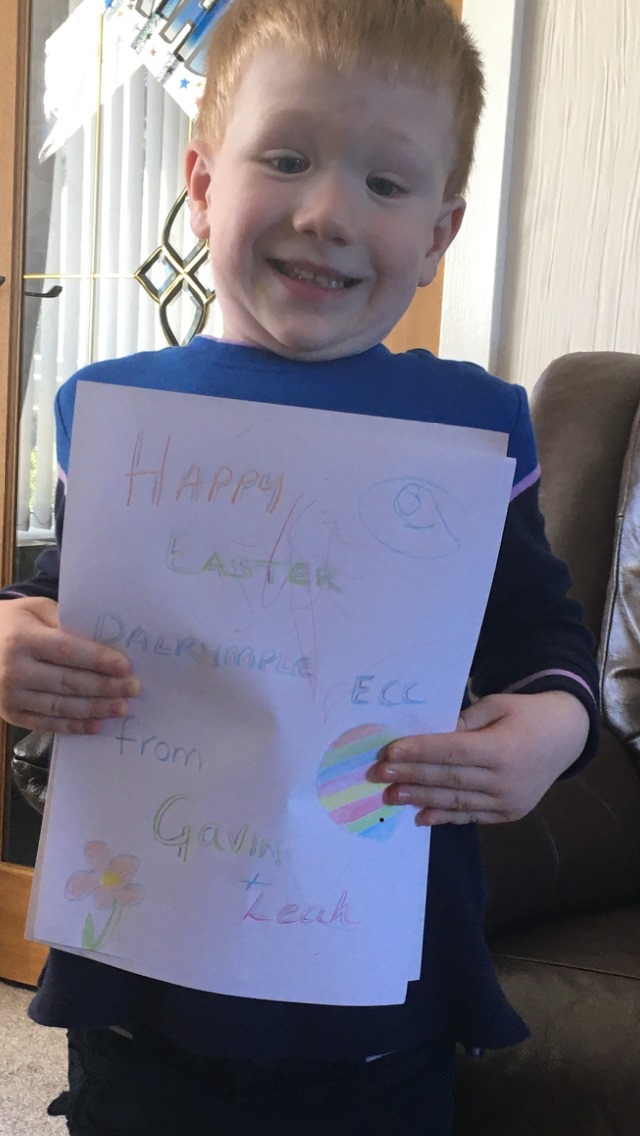 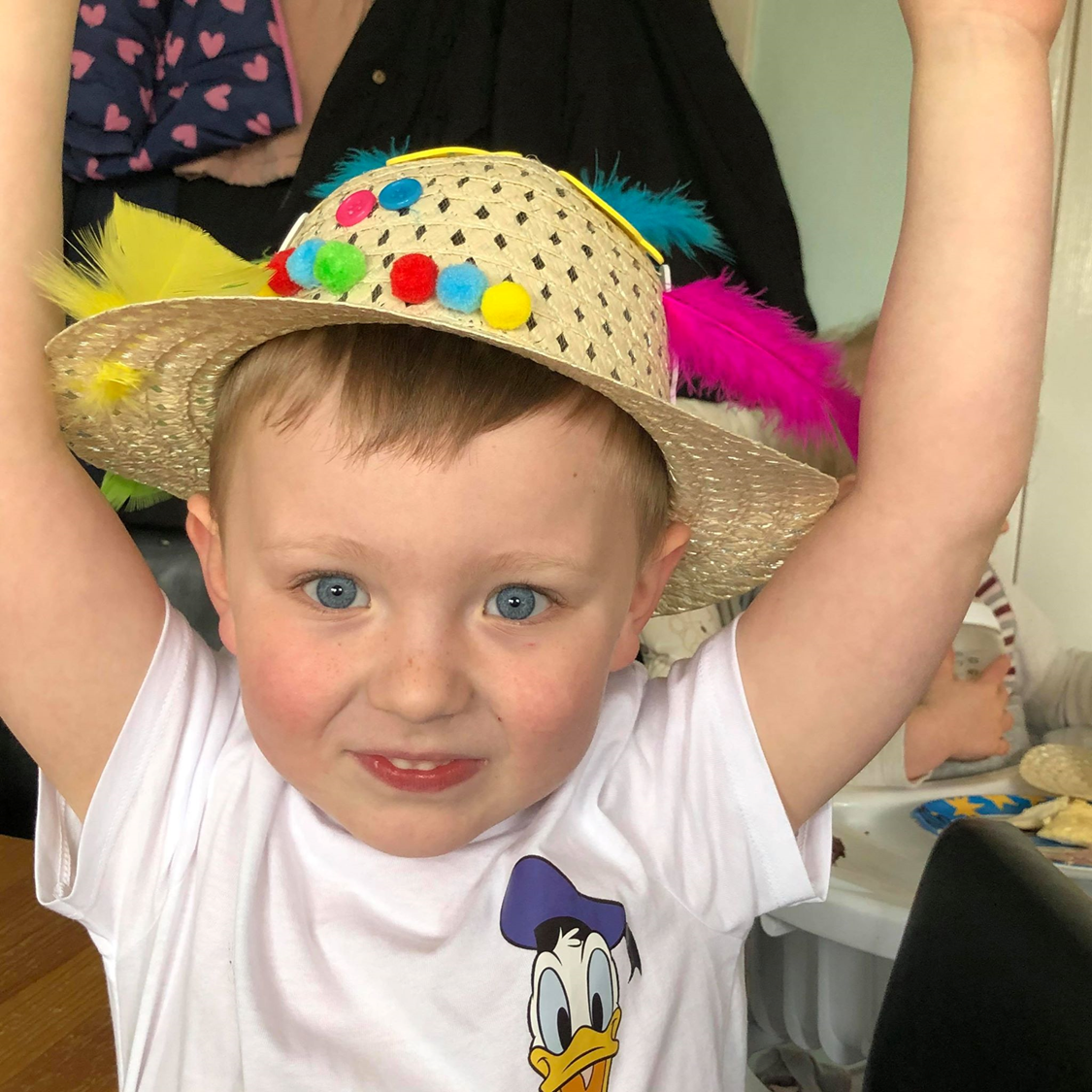 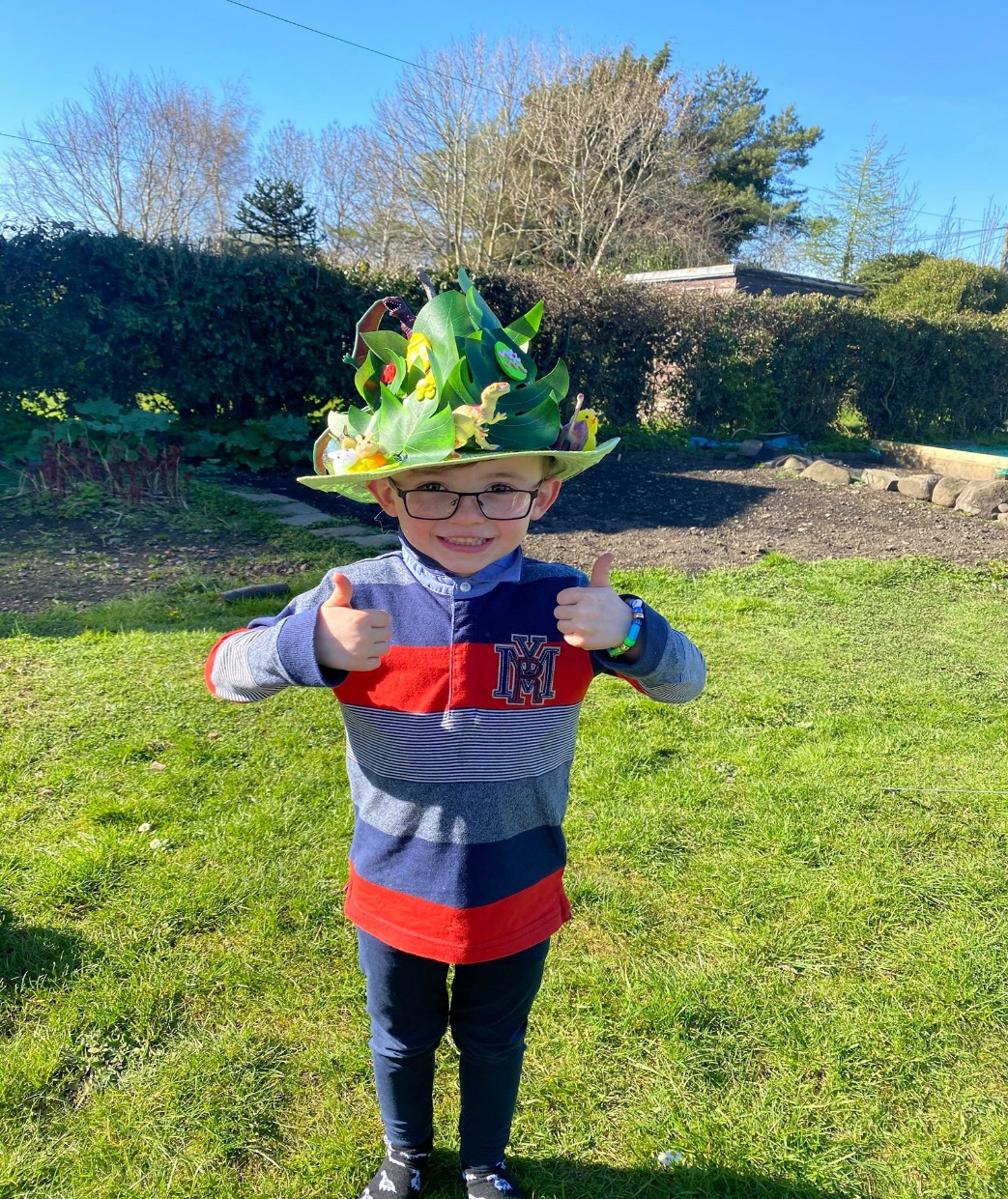 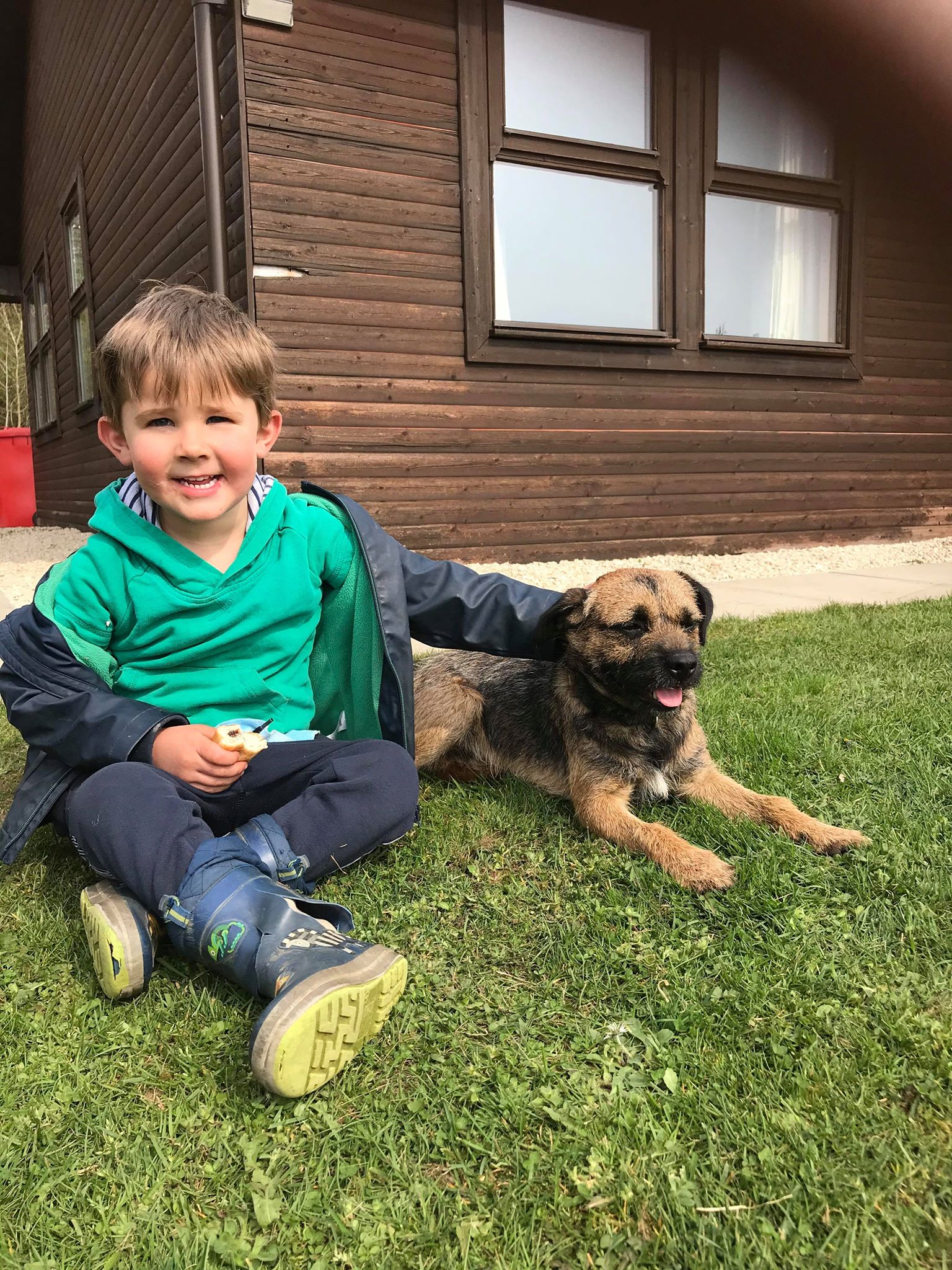 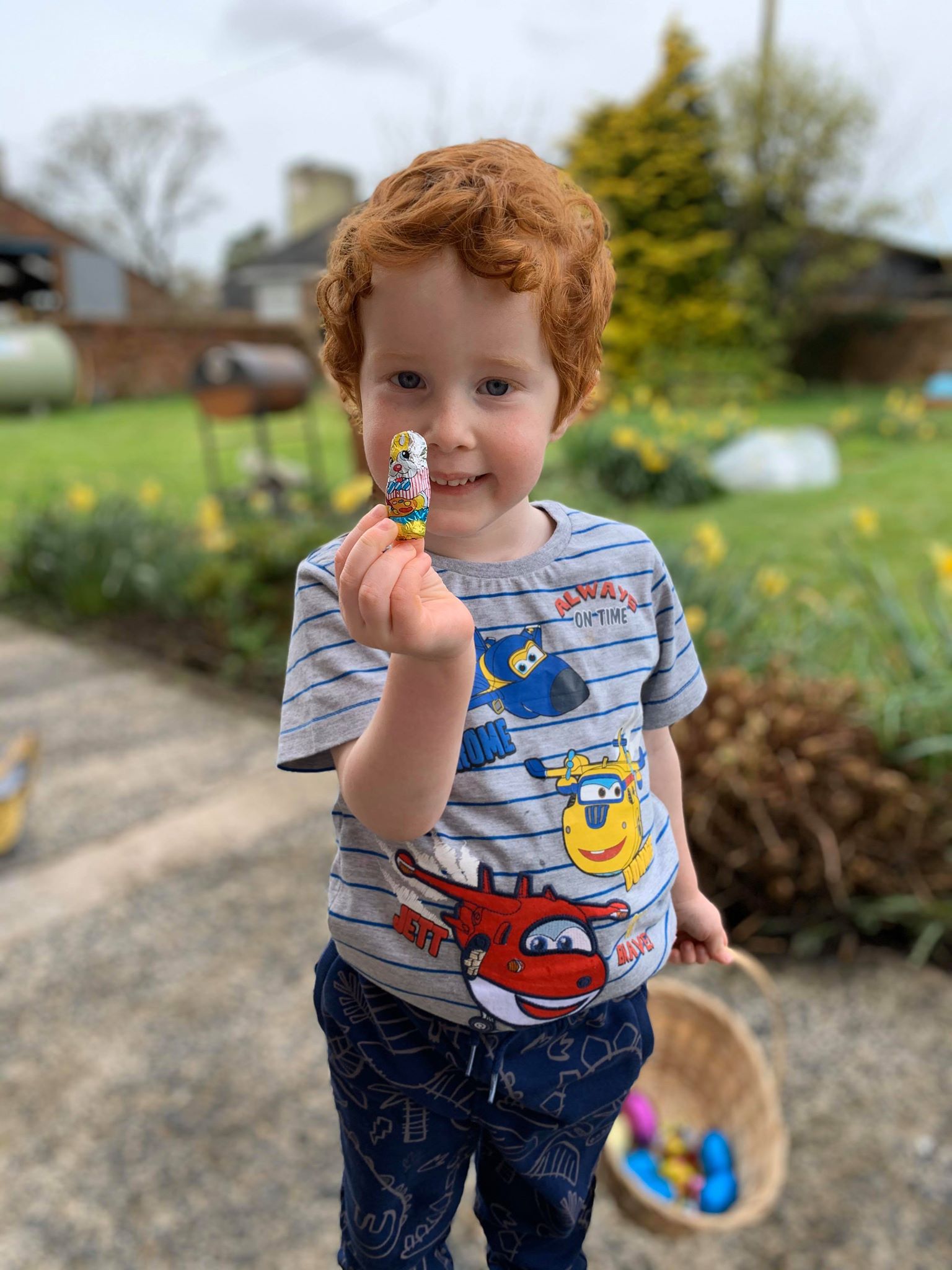 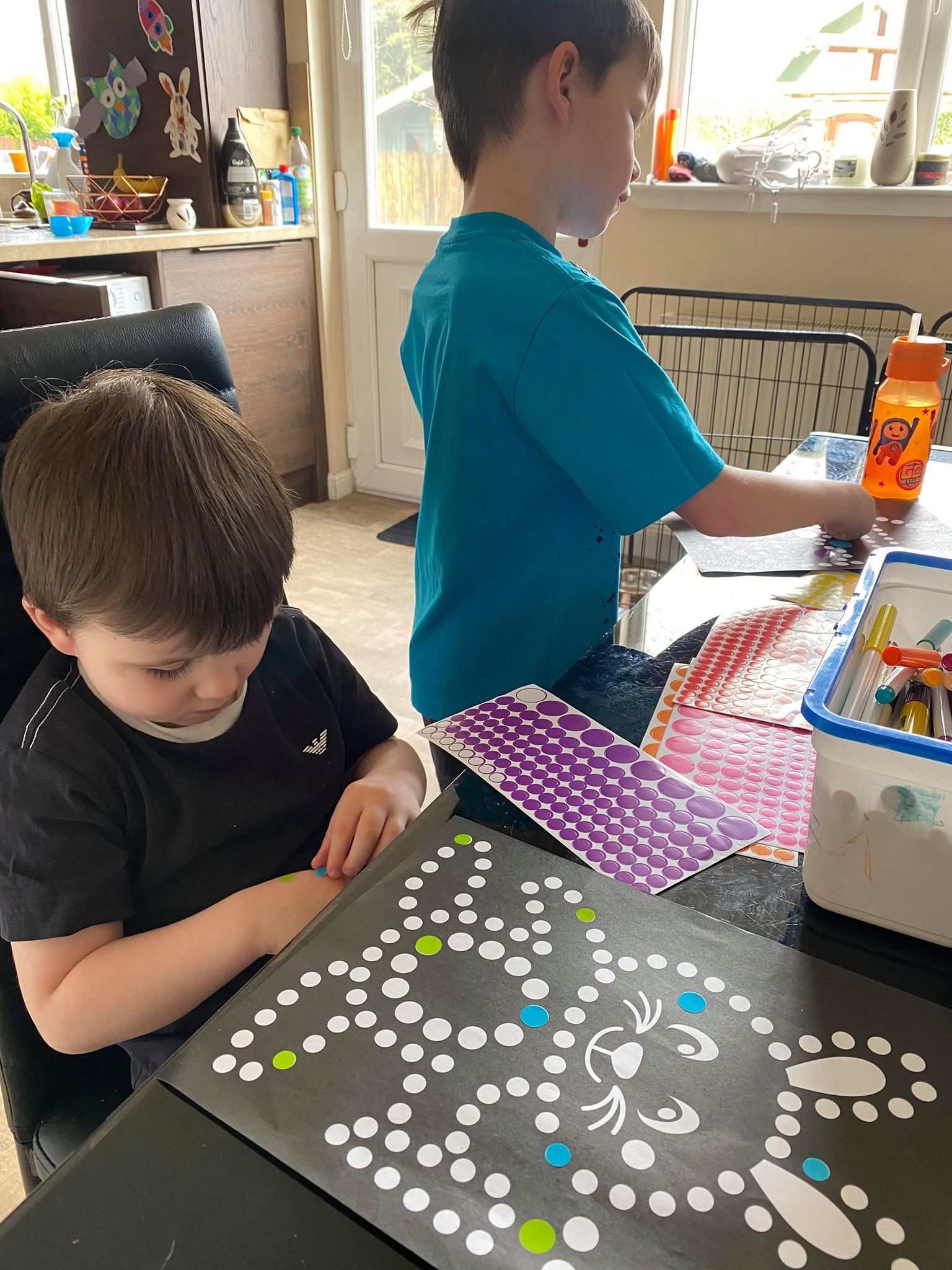 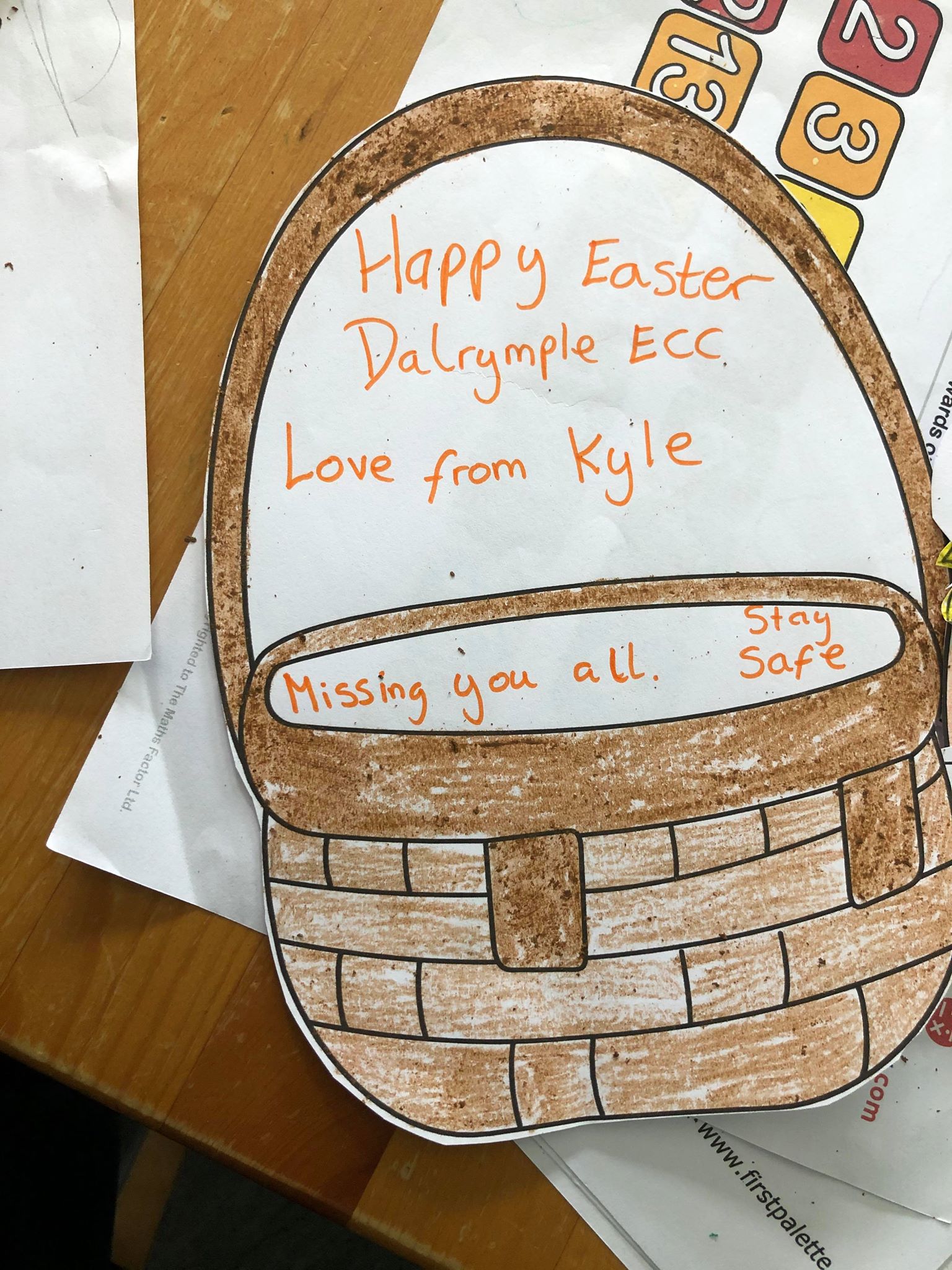 Happy Easter to all the staff at Dalrymple ECC
We hope you enjoy our hats and tea parties.
Stay safe